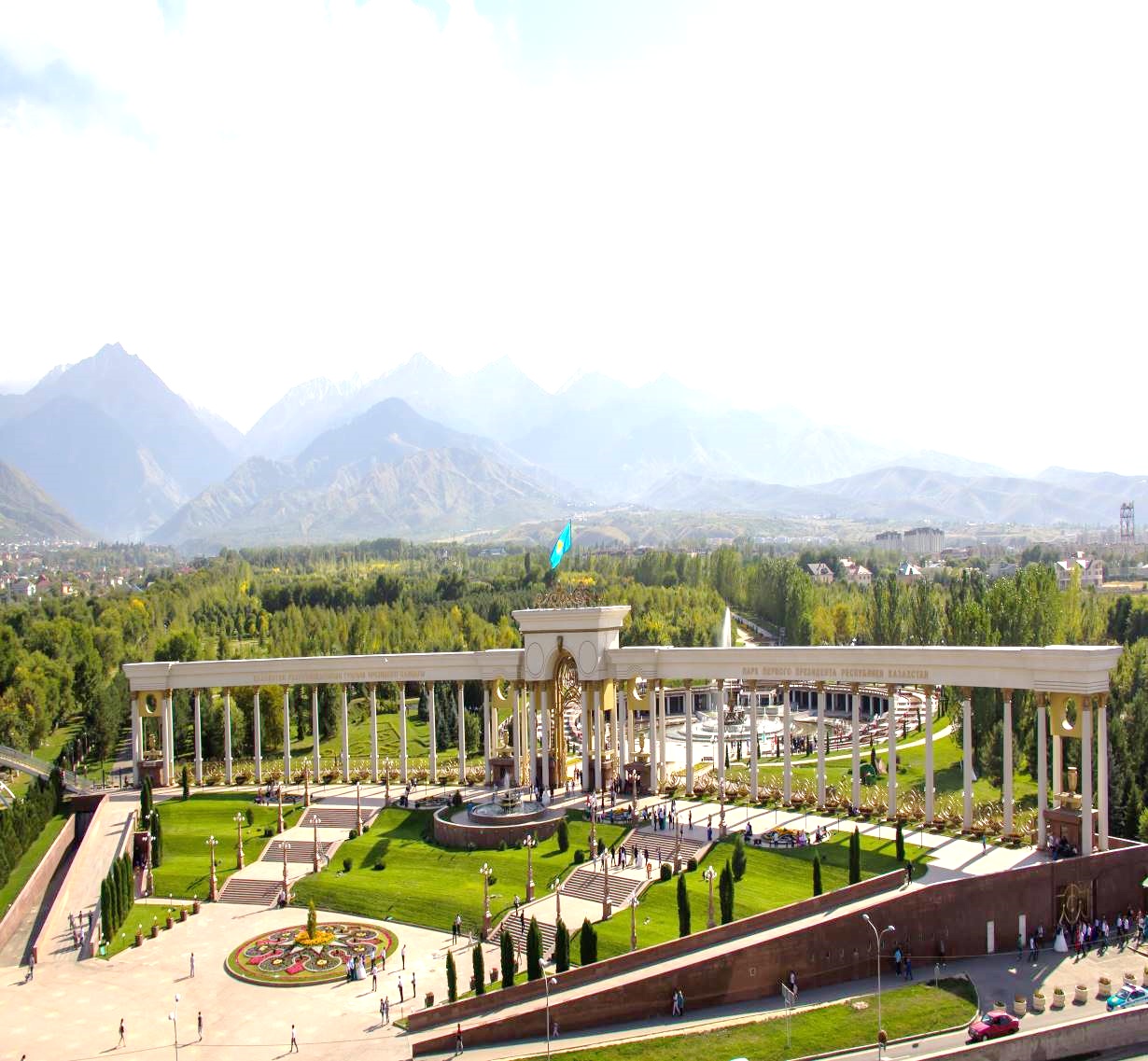 БОСТАНДЫКСКИЙ РАЙОН
ОCНОВНЫЕ ЭКОНОМИЧЕСКИЕ ПОКАЗАТЕЛИ БОСТАНДЫСКОГО РАЙОНА  ГОРОДА АЛМАТЫ
ДОРОЖНАЯ ИНФРАСТРУКТУРА И БЛАГОУСТРОЙСТВО
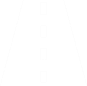 1682 млрд. тг.
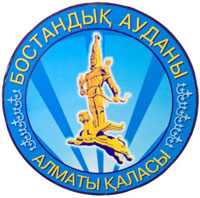 СТР9 943,2
ВО
СТР159,1 млрд. тг.
ВО
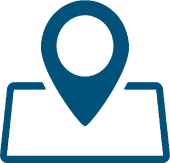 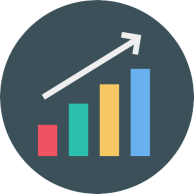 га, площадь района
инвестиции за 6 месИФО – 90,2%.
324 760
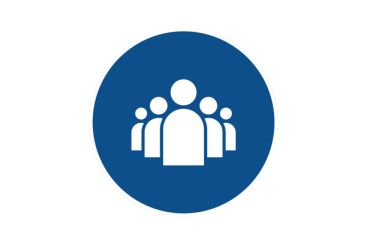 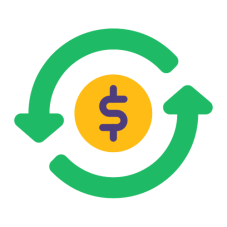 чел, численность
оптово-розничныйтоварооборот
55,1 млрд. тг.
467 млрд тг.
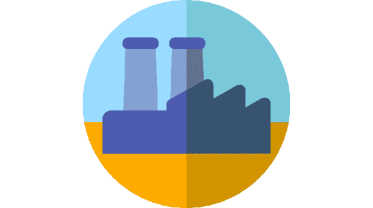 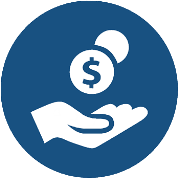 Объем производствапромышленностиИФО – 108%
налоговые отчисления за 6 мес.
1
НАЛОГИ
2022 год
І полугодие 2023 года
ВСЕГО ЗА ГОД–  776,8 млрд. тг.Исполнение плана – 107%ФАКТ І полугодие – 364,8 млрд. тг.Исполнение плана – 116%
ПЛАН на 2023 г.– 980,4 млрд.тг.ПЛАН на І полугодие – 443,7 млрд.тг.ФАКТ – 467  млрд. тг.Исполнение плана - 105%
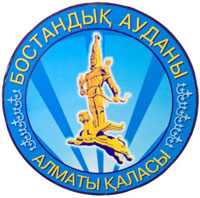 БЮДЖЕТ
І полугодие 2022 г.
1 полугодие 2023 года
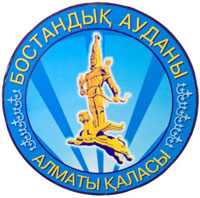 ПРОМЫШЛЕННОСТЬ
2022 год
1 полугодие 2023 года
ВСЕГО ЗА ГОД– 91,2 млрд. тг.ИФО – 100,2%ФАКТ І полугодие – 47,4 млрд. тг.ИФО – 97,4%
ФАКТ – 55,1 млрд. тг.ИФО – 108%Факт исполнения на июнь 2023г. – 6,8 млрд.тг.Удельный вес района в г. Алматы – 5,6%
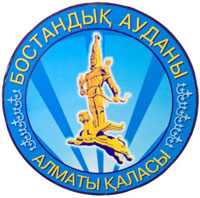 ТОРГОВЛЯ
І полугодие 2022 г.
2022 год
1 полугодие 2023 года
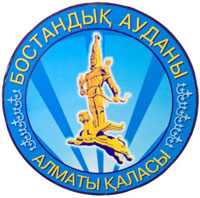 ИНВЕСТИЦИИ
2022 год
1 полугодие 2023 года
ФАКТ                                          386,9 млрд. тг.
ФАКТ                                159,1 млрд. тг.
ИФО – 128,2%
ИФО – 90,2%В том числе частные инвестиции – 125,3 млрд.тг. (доля – 78,7%)
ФАКТ І полугодие                     169,9 млрд. тг.
ИФО – 116,8%
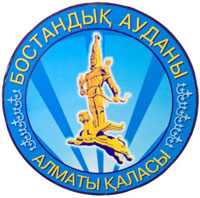 МАЛОЕ  И СРЕДНЕЕ ПРЕДПРИНИМАТЕТЕЛЬСТВО
СОЗДАНИЕ РАБОЧИХ МЕСТ
ПЛАН 2023 г. – 13 753  челФАКТ І полугодие 2023г.  - 3 817 чел (28%)ФАКТ на 15.08.2023г. - 5415 чел (39%)
ПЛАН 2022 г. – 4 413 челФАКТ І полугодие 2022г.  - 2 453 челФАКТ 2022г. – 4 415 чел
За І полугодие 2023г. зарегистрировано 70 521 предприятие, из них 58 975 действующие:
965
109
В 2023 году план по созданию рабочих мест был увеличен в 3,1 раз
145
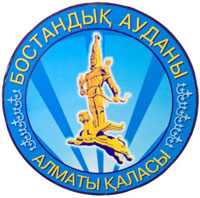 СОЦИАЛЬНАЯ ЗАЩИТА
ЗА 2022 ГОД (8 мес)
ЗА 2023 ГОД (8 мес)
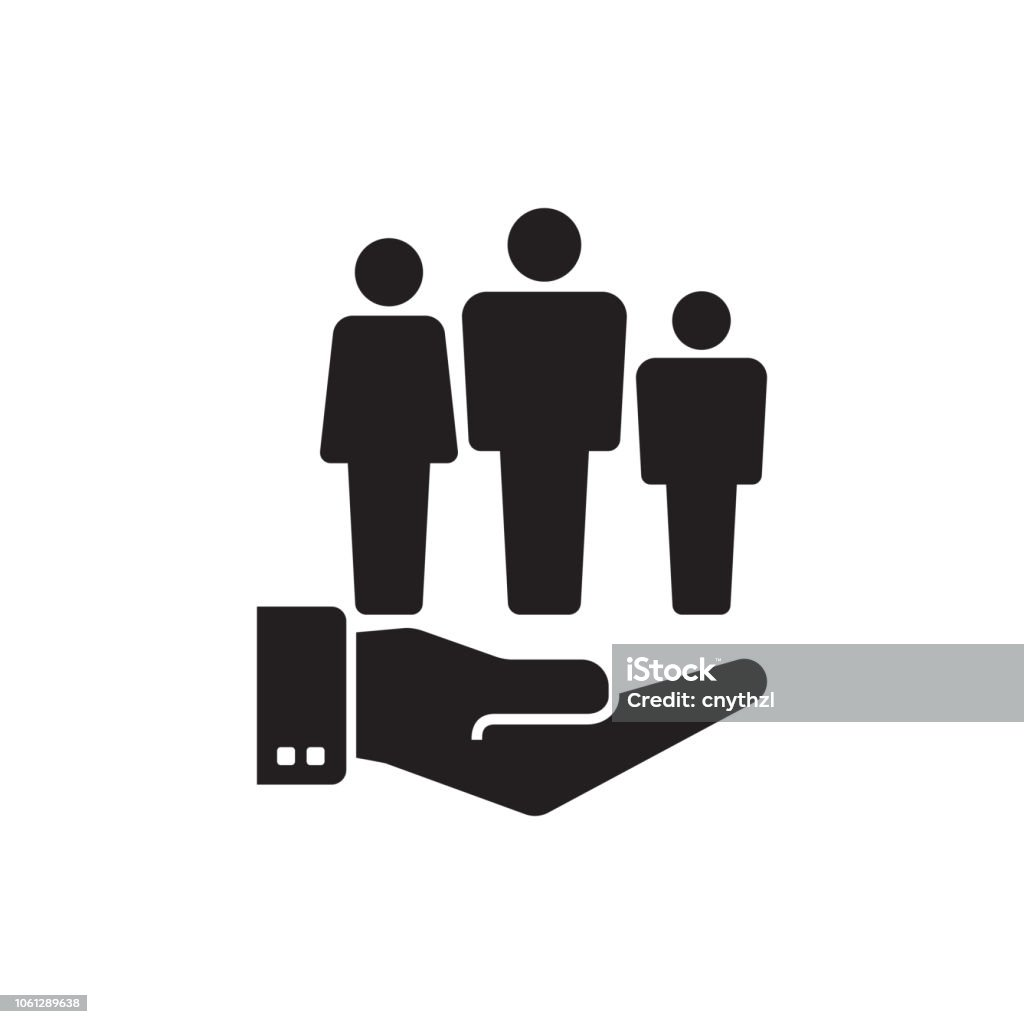 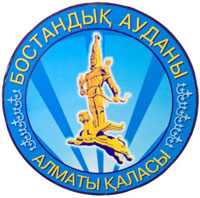 КОММУНАЛЬНОЕ ХОЗЯЙСТВО И БЛАГОУСТРОЙСТВО
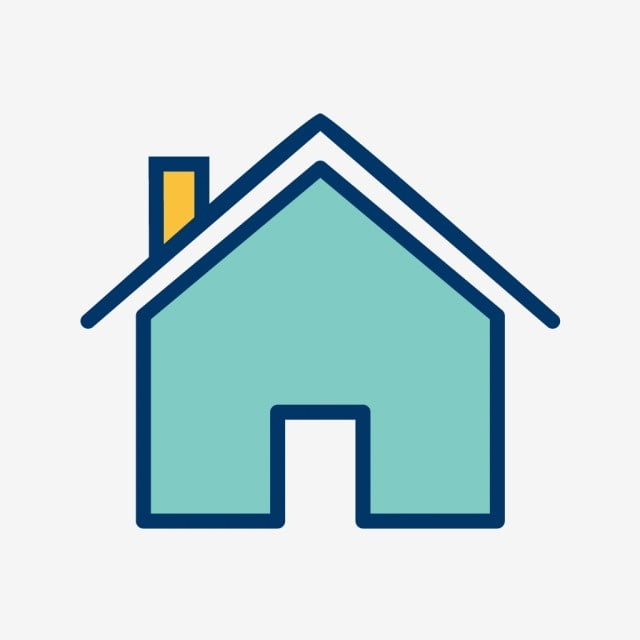 СТР284,7
ВО
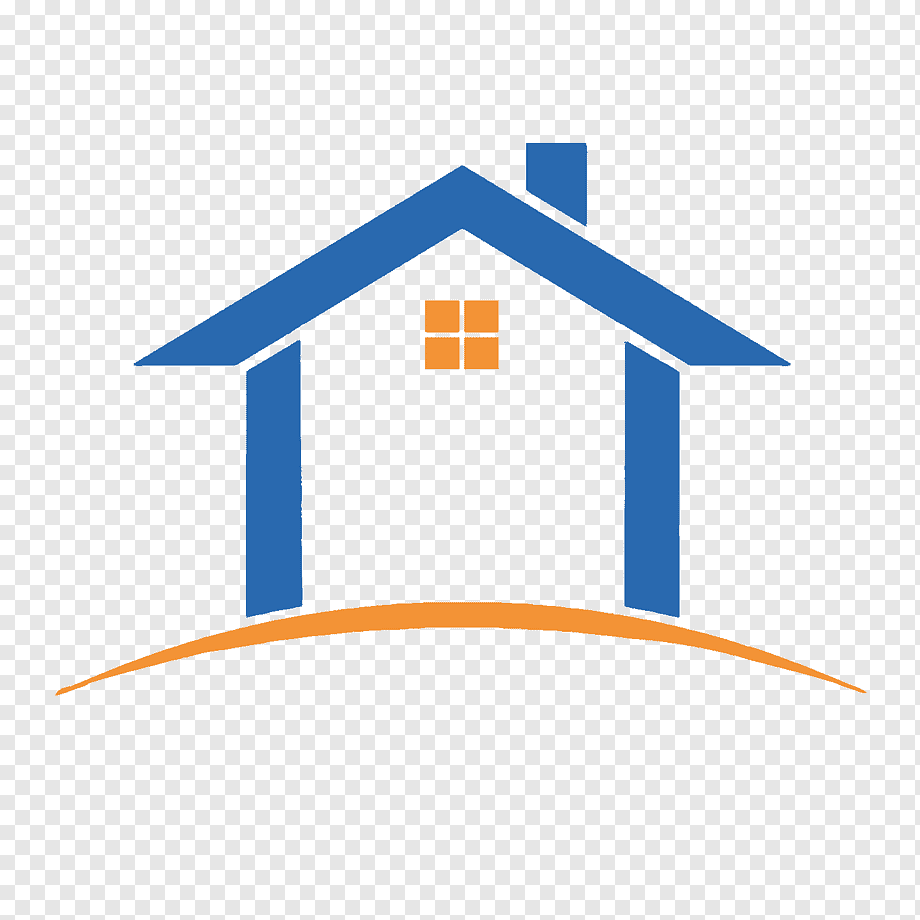 519,9
ВО
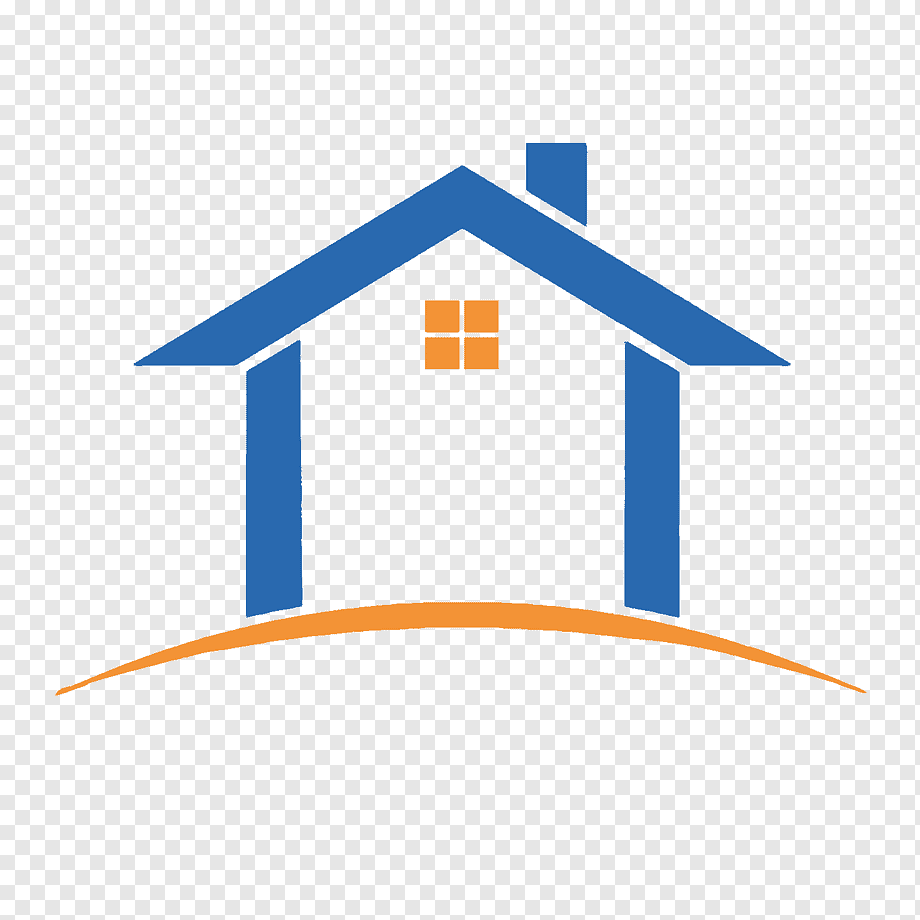 Ввод жилья, в тыс.кв.м
Ввод жилья, в тыс.кв.м
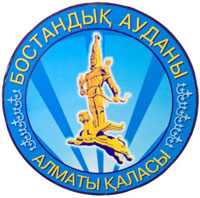 1
КОММУНАЛЬНОЕ ХОЗЯЙСТВО И БЛАГОУСТРОЙСТВО
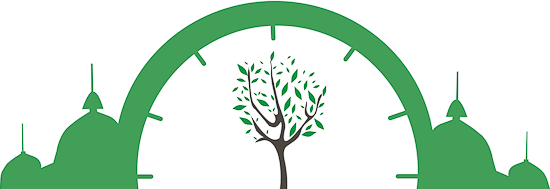 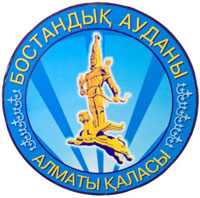 1
Капитальный ремонт дворовых территорий проведенных  в 2022 году
Капитальный ремонт дворовых территорий проведенных  в 2022 году
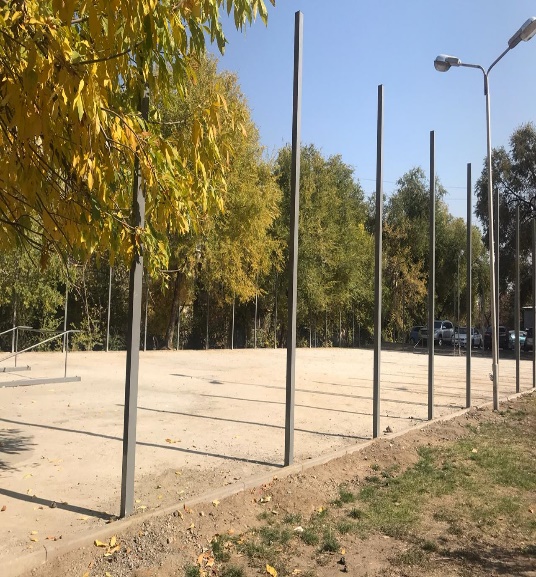 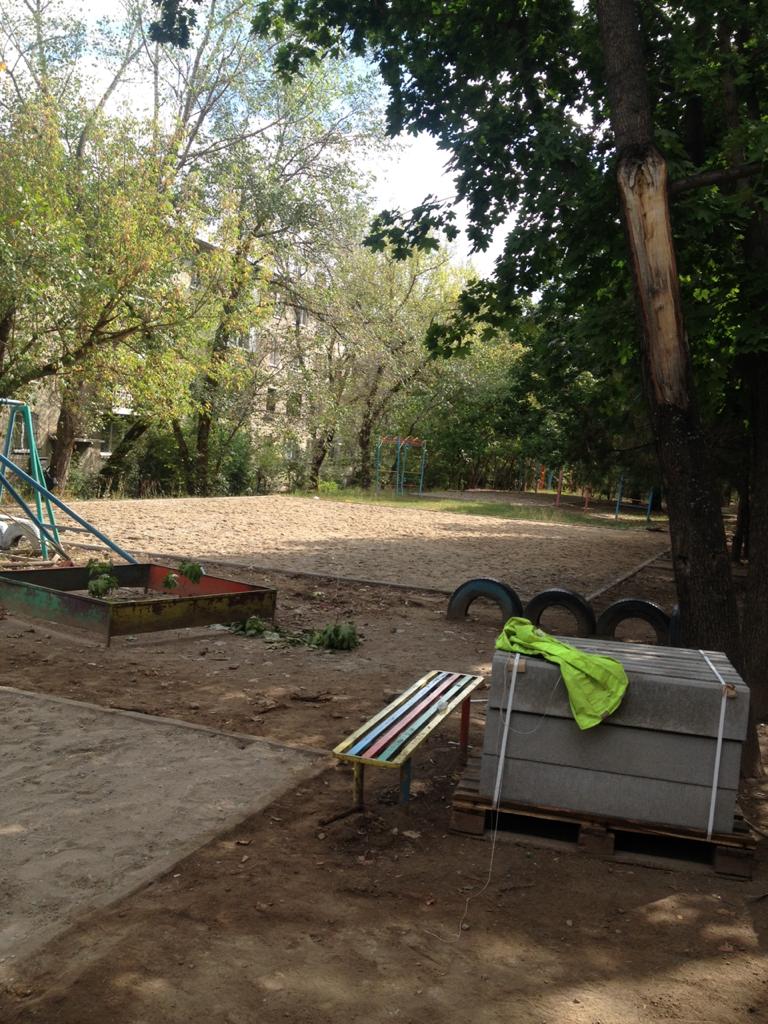 670 ДВОРОВ
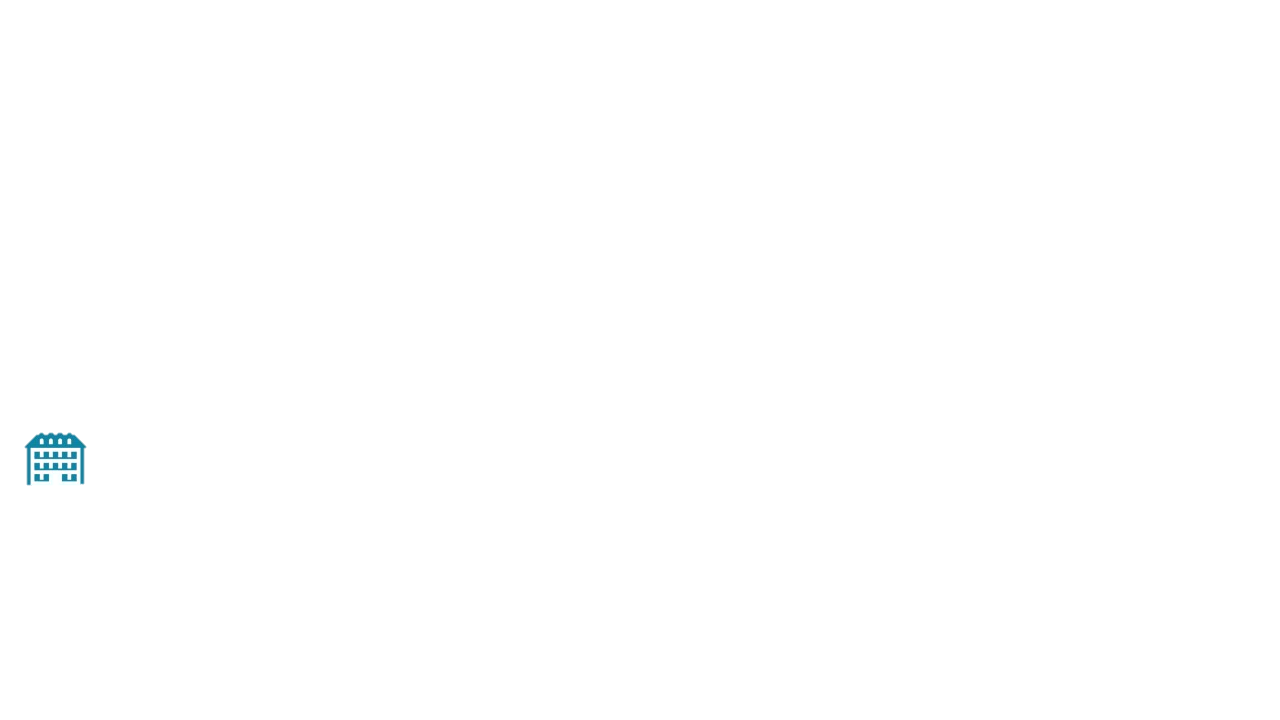 ПО 
РАЙОНУ
ДО
477 ДВОРОВ
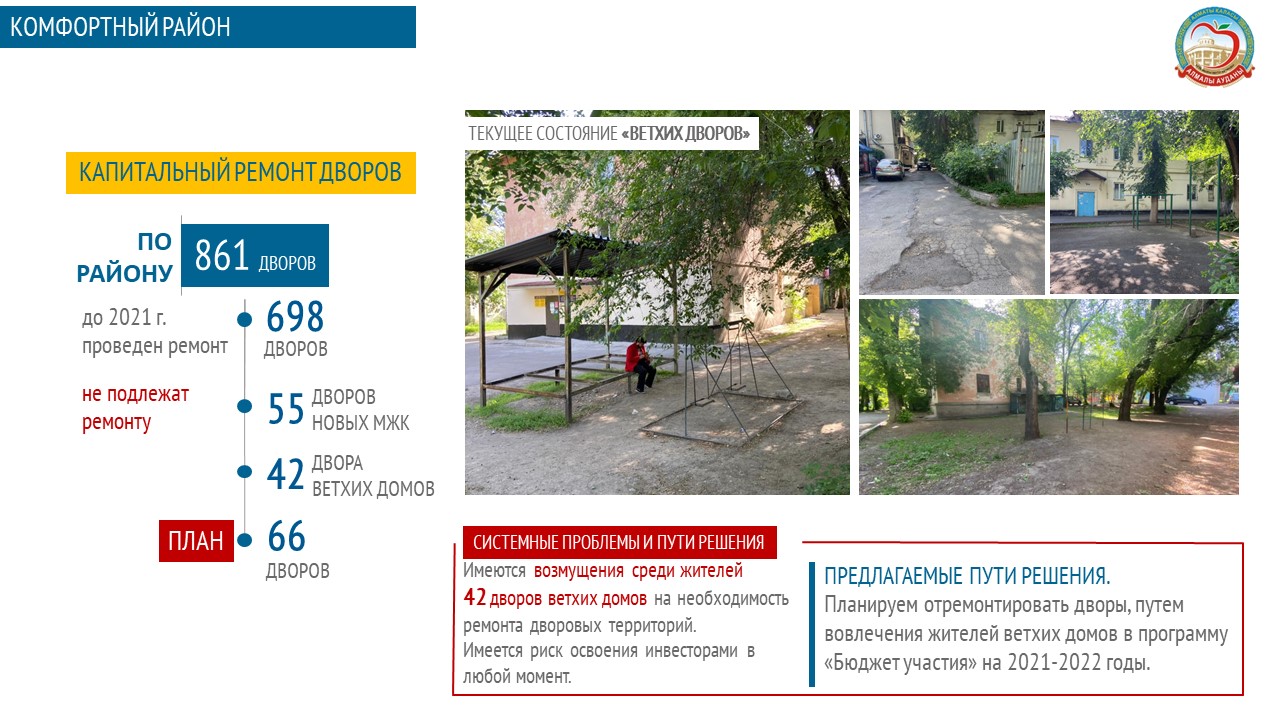 до 2023 г. 
проведен ремонт
61 ДВОРОВ 
    НОВЫХ МЖК
не подлежат
ремонту
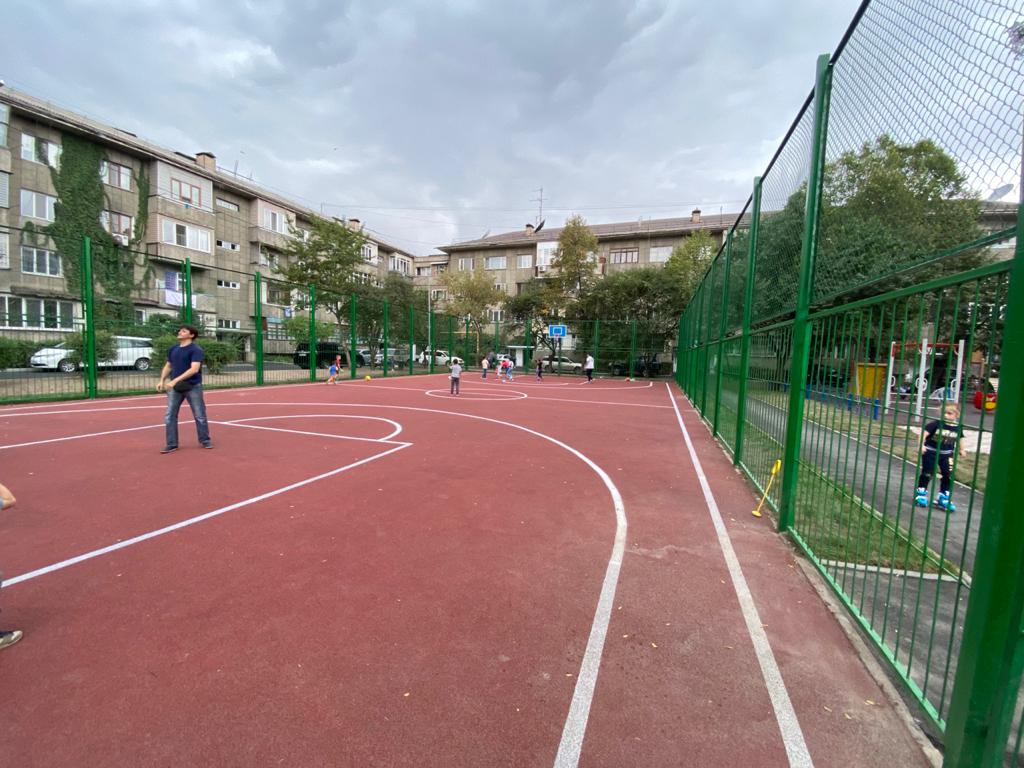 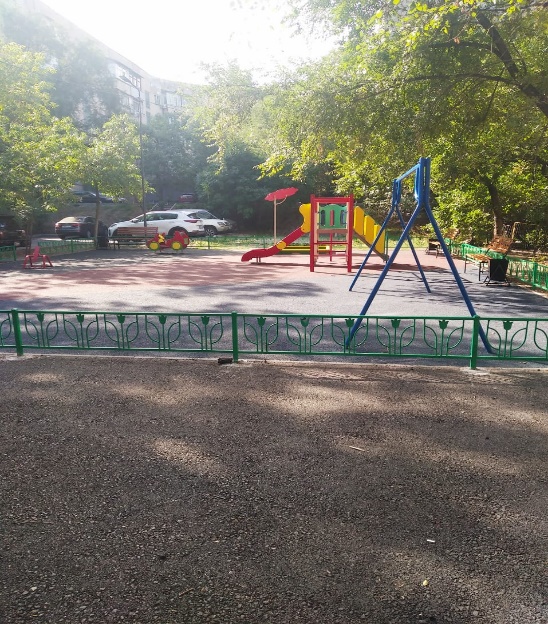 92 ДВОРА 
   ВЕТХИХ ДОМОВ
ПОСЛЕ
ПЛАН
80 ДВОРОВ
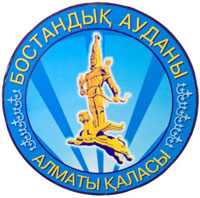 [2]
Капитальный ремонт дворовых территорий проведенных  в 2022 году
Коммунальное хозяйство
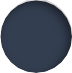 На текущий год запланировано
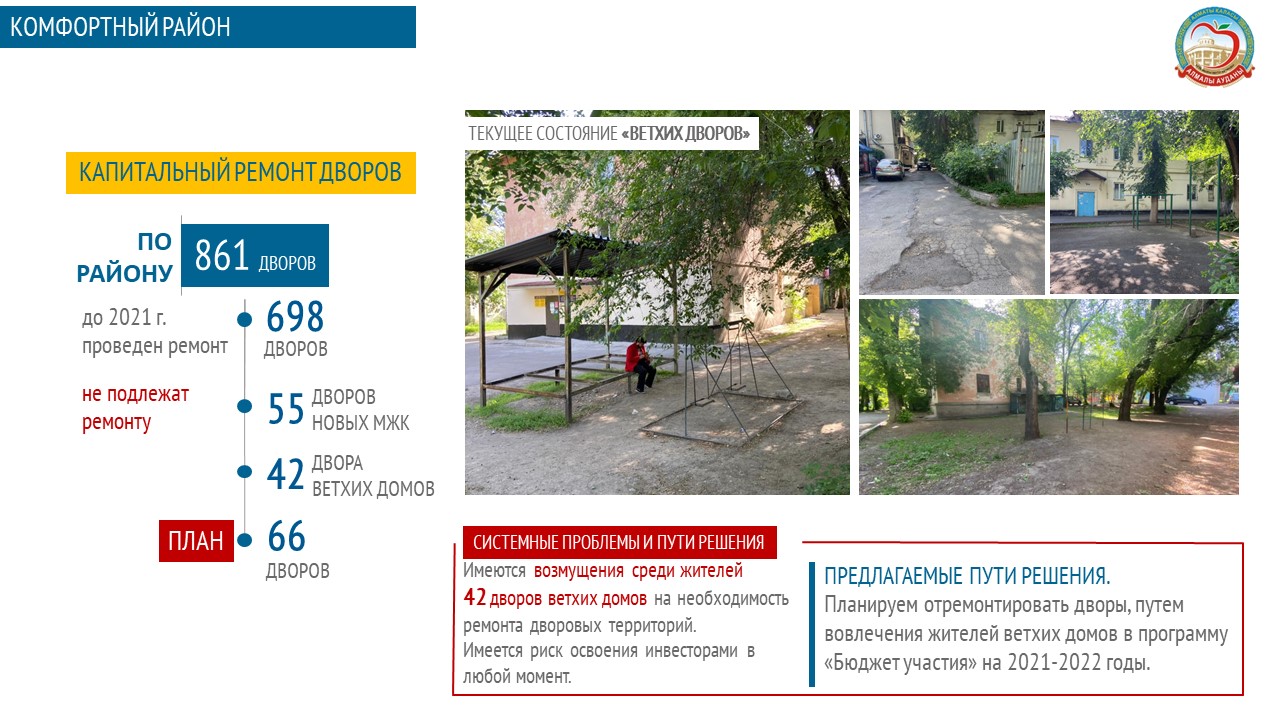 120
КСК
1 963
МЖД
670
дворов
Капитальный ремонт 40 дворов
17 проект по программе                Бюджета участия
100 642
квартир
5 565
подъездов
 1 489
 лифтов
224
ОСИ
ДО
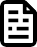 908
ПТ
670
дворников
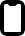 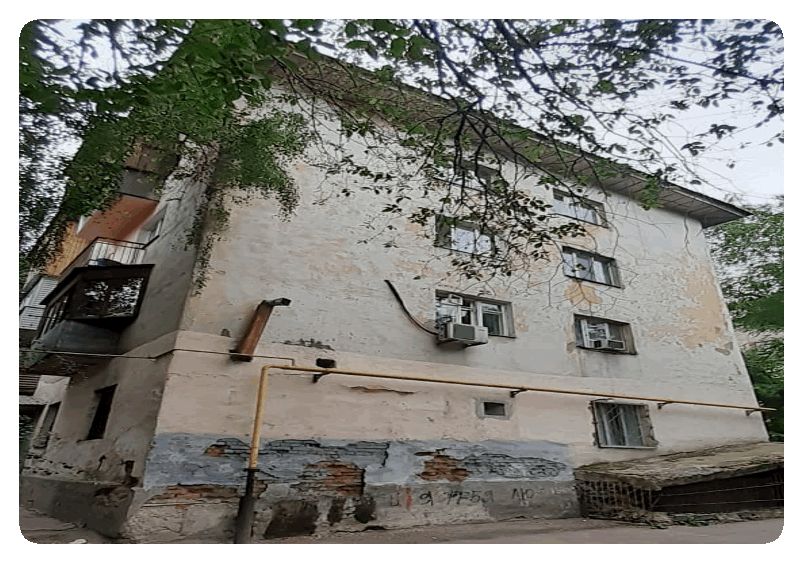 Ремонт ЖКХ
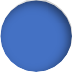 МЕСТ ОБЩЕГО ПОЛЬЗОВАНИЯ
(КРОВЛЯ, ПОДЪЕЗД, ИНЖ.СЕТИ)
ДВОРЫ
ЛИФТЫ
85 лифтов
2021	100 дворов
35 домов
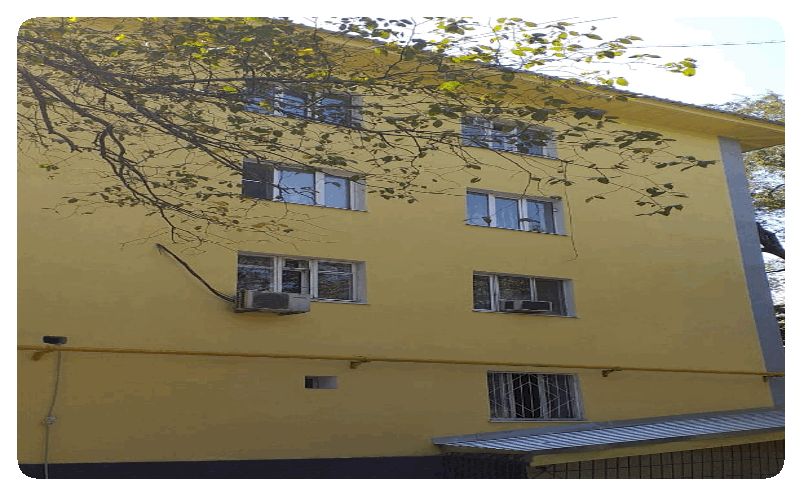 ПОСЛЕ
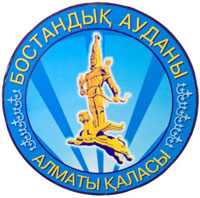 85 лифтов
35 домов
РЕМОНТ ДВОРОВЫХ ТЕРРИТОРИЙ И УСТАНОВКА ДЕТСКИХ ПЛОЩАДОК В 2023 ГОДУ
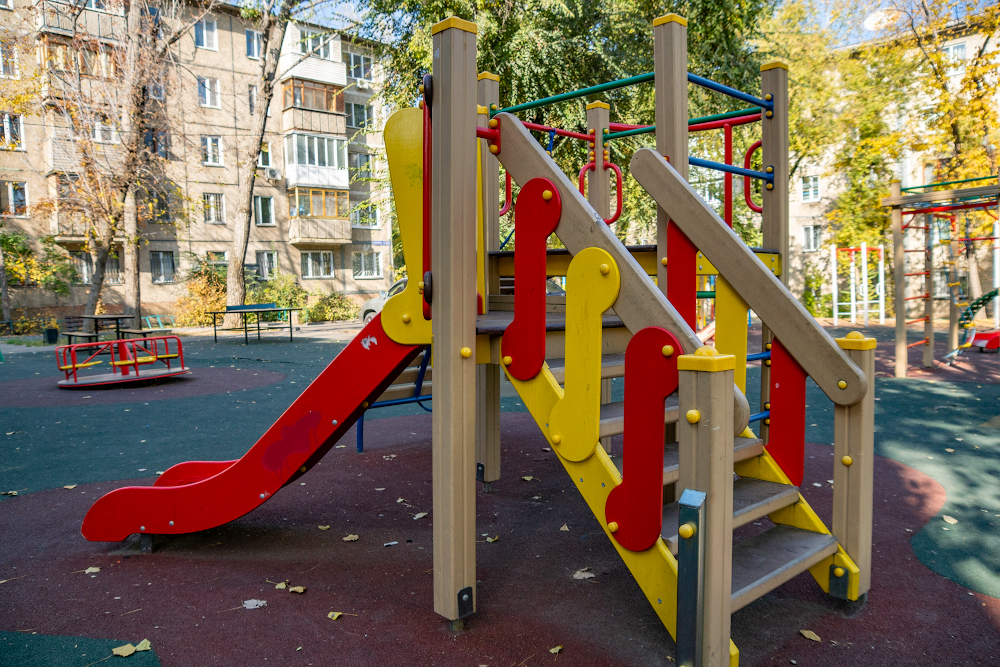 Всего 670 дворов, в период с 2016 года по 2022 проведено благоустройство 437 дворов
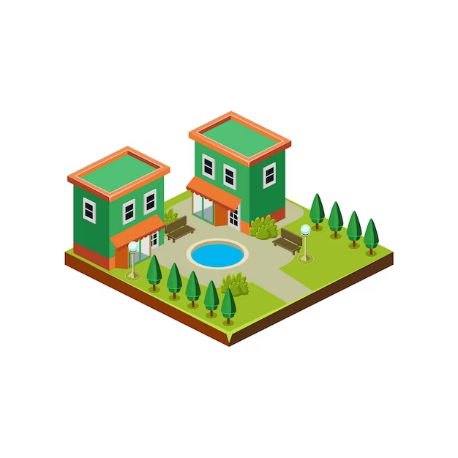 В т.г. запланирован капитальный ремонт 80 дворов
Завершение в III квартале т.г.
Также текущий ремонт 90 дворов
Завершение – до конца т.г.
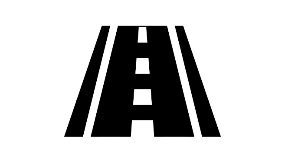 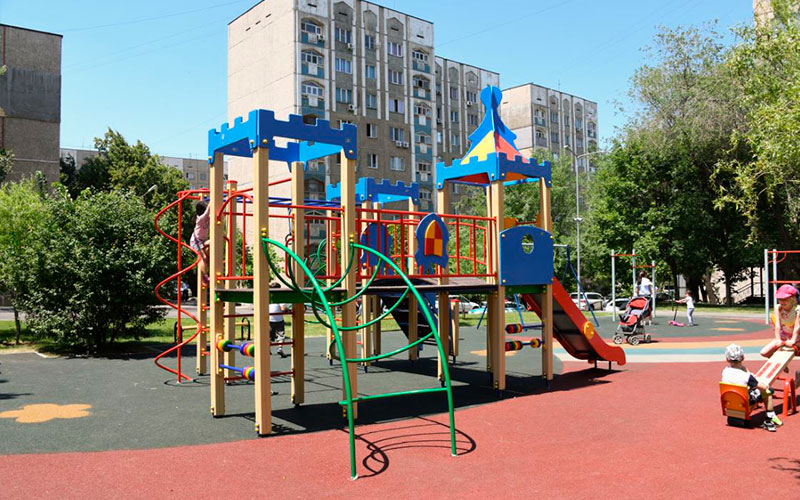 В 77 дворе произведена укладка асфальтного покрытия
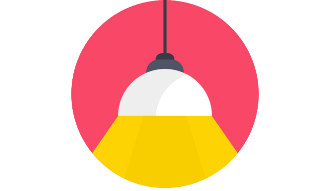 В 65 дворах построены   линии наружного освещения
ИСПОЛНЕНО
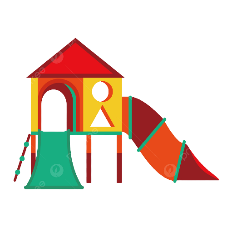 В 64 дворах проводится  установка инвентарей на детских площадках
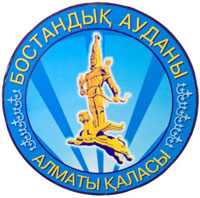 5
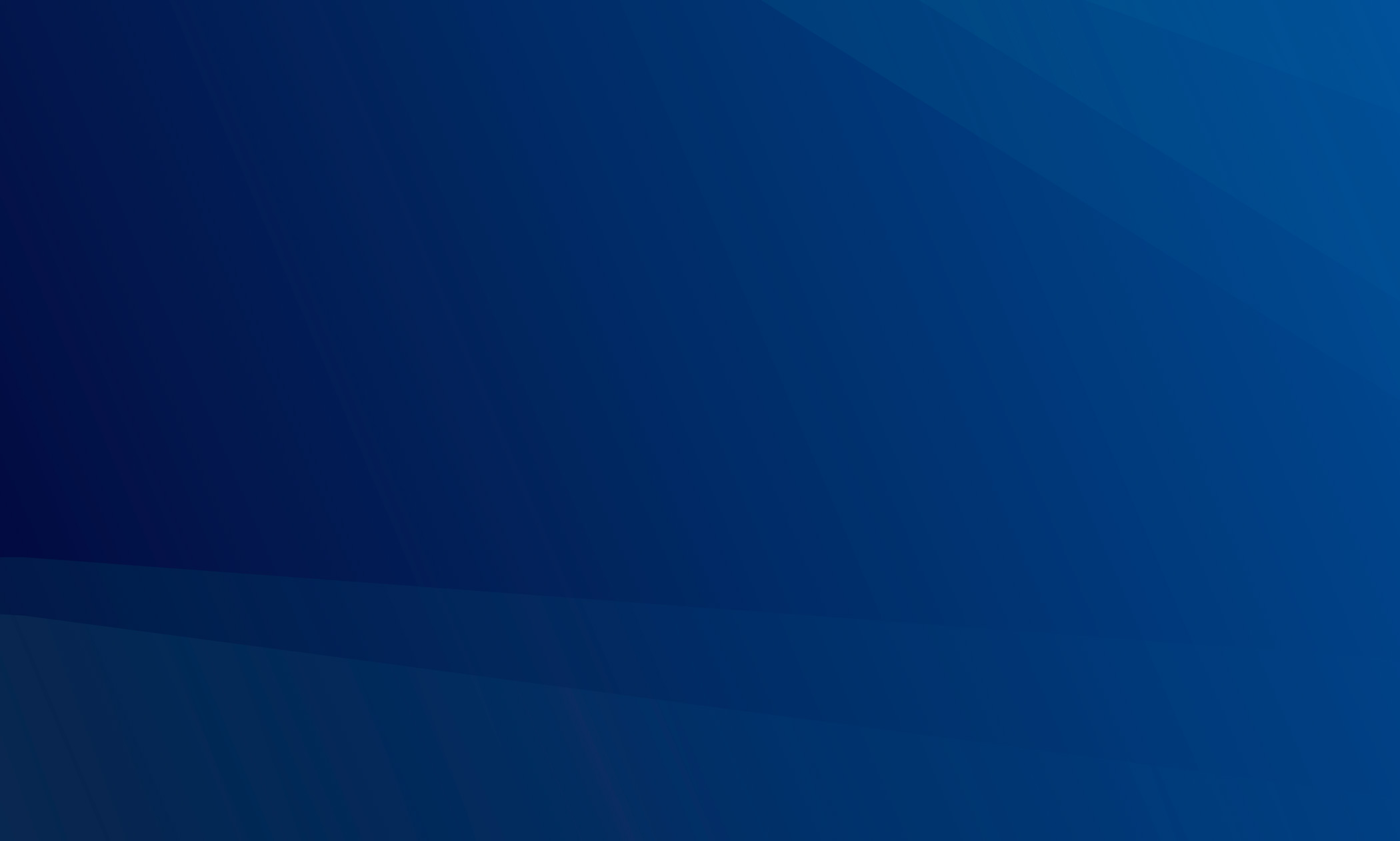 БЛАГОУСТРОЙСТВО И ОЗЕЛЕНЕНИЕ В 2023 ГОДУ
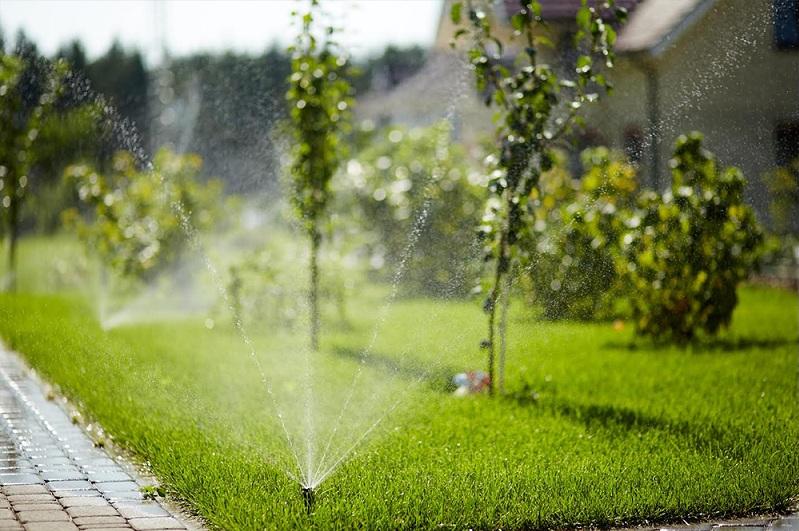 Общая площадь зеленых насаждений  309,7 га
Подрядной организацией ТОО «КазНИИЗиКР» завершен 
ІV этапа обработки зеленых насаждений с применением биопрепаратов Green-gold 0,45 л/га, Ак кобелек 2-2,5 кг/га
Поливочный водопровод установлен на 163,4 га
Поливочными машинами ведется полив на 146,3 га
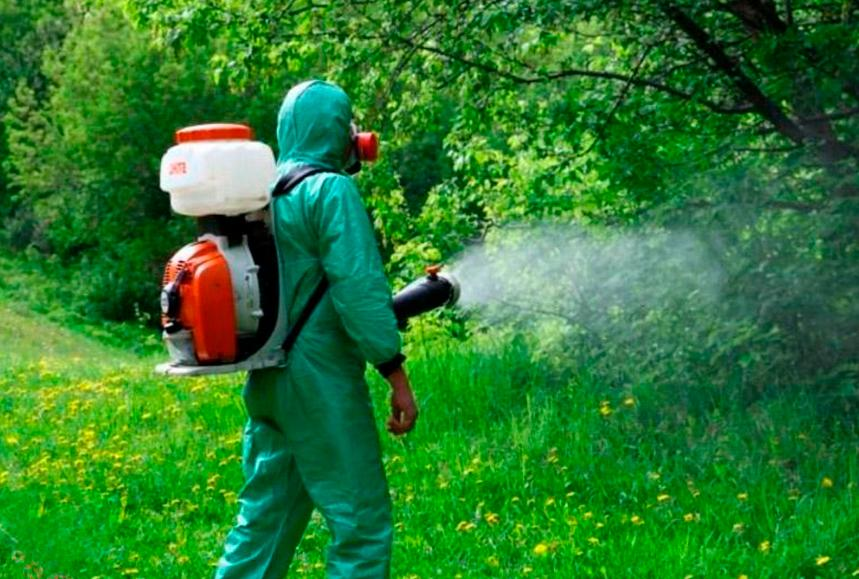 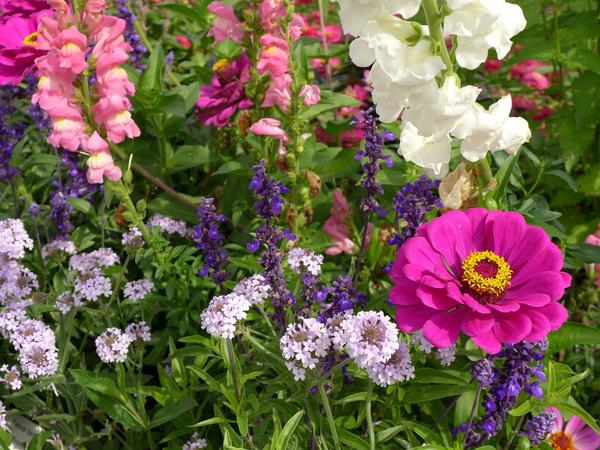 Проведены работы по декоративно – цветочному озеленению
2600 кв.м однолетних цветов
2324 кв.м многолетних цветов
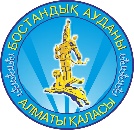 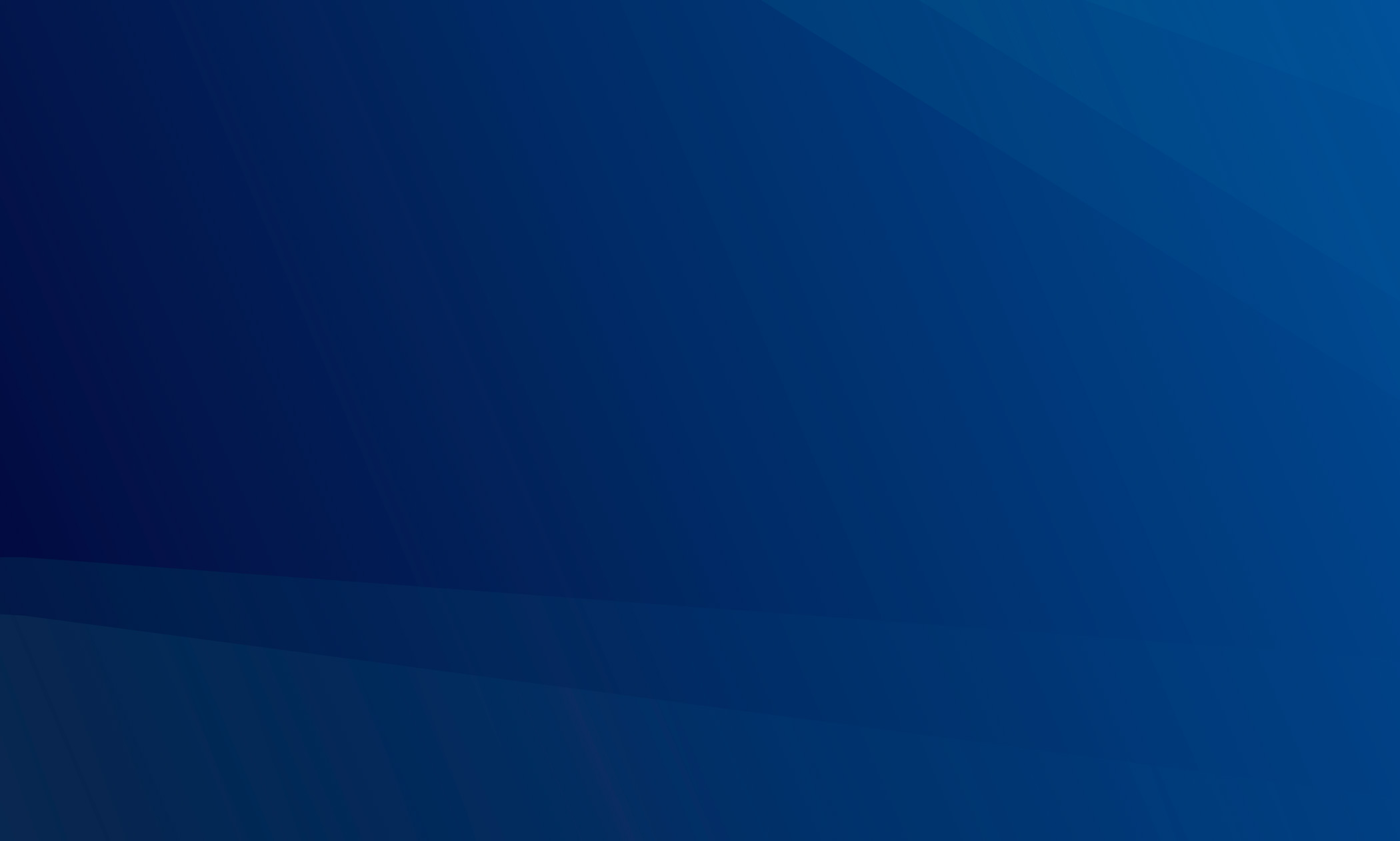 БЛАГОУСТРОЙСТВО И ОЗЕЛЕНЕНИЕ В 2023 ГОДУ
Санитарная обрезка деревьев вдоль улиц
Запланирован капитальный ремонт по линии УЭиОС
Парка Первого Президента с охватом сквера «Олимпийцев-пекин 2008»
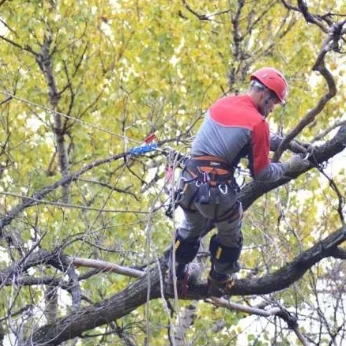 Планируется: 4500 деревьев
Проведена: 4300 деревьев
Набережной реки Большой АлматинкиПарка Атакент
Срок реализации – 2024 г.
Капитальный ремонт и строительство контейнерных площадок
Начаты работы по реконструкции арычных сетей
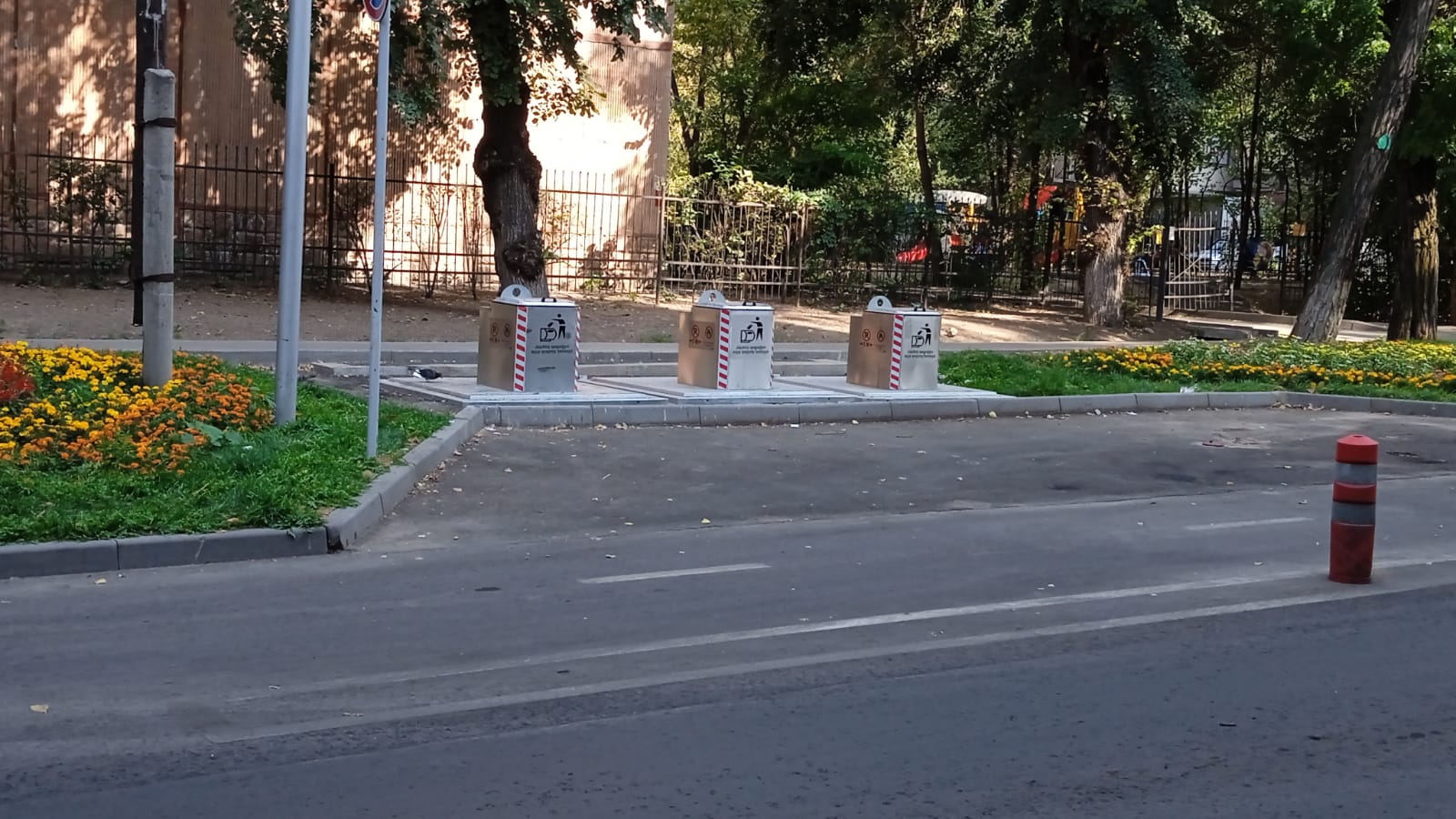 Планируется
строительство 55,2 кмНа сегодня
построено  21 км
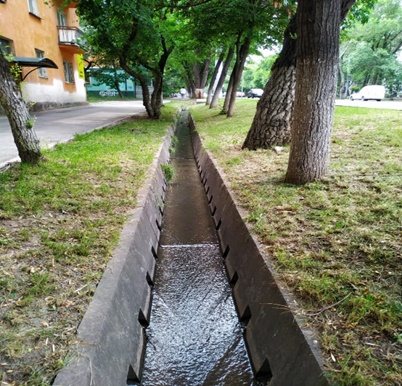 Планируется:
19 адресов, СМР – конец октября т.г.98 адресов, СМР – 2024-2025 гг.
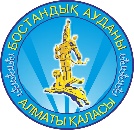 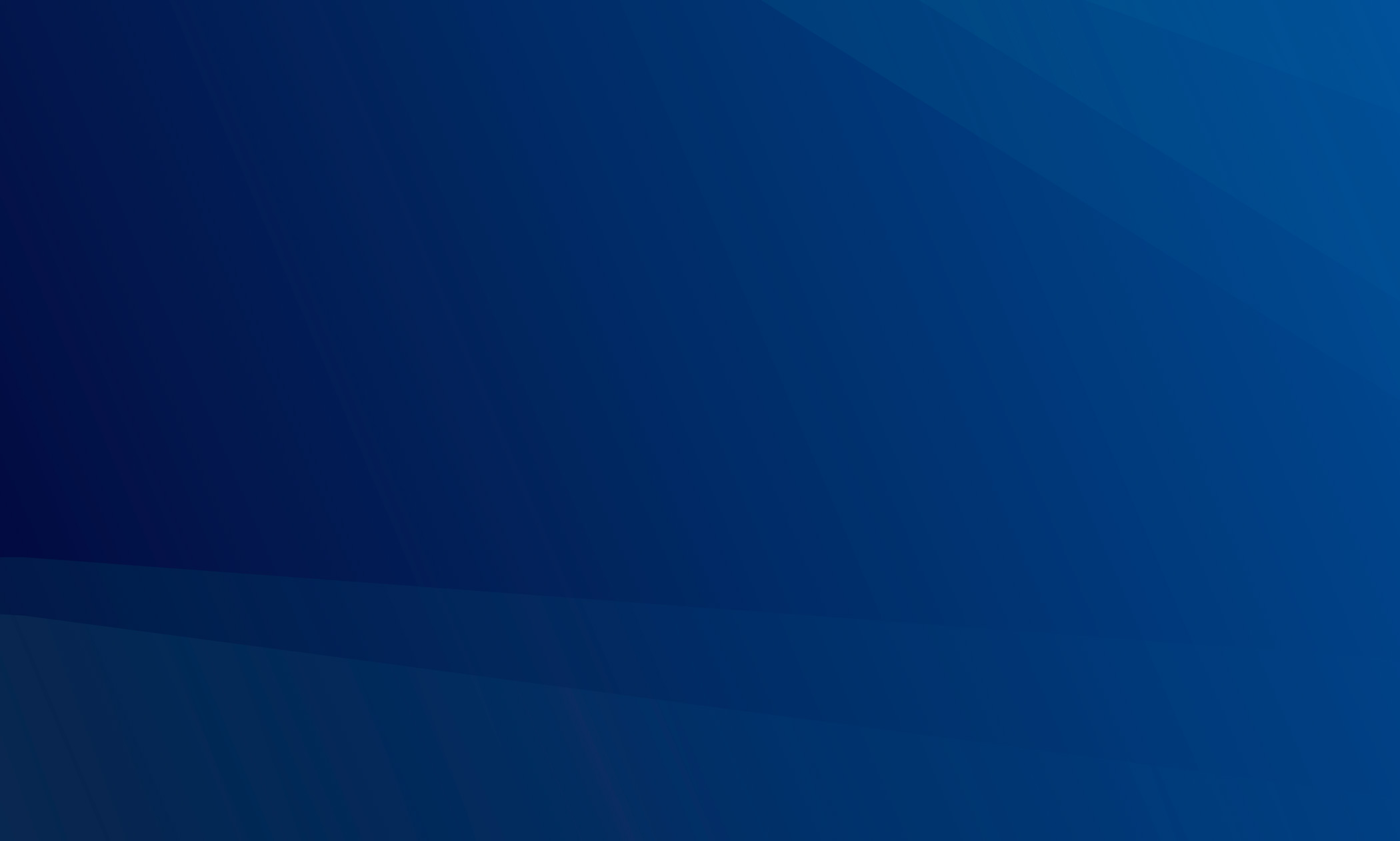 ОСВЕЩЕНИЕ 2022 ГОД
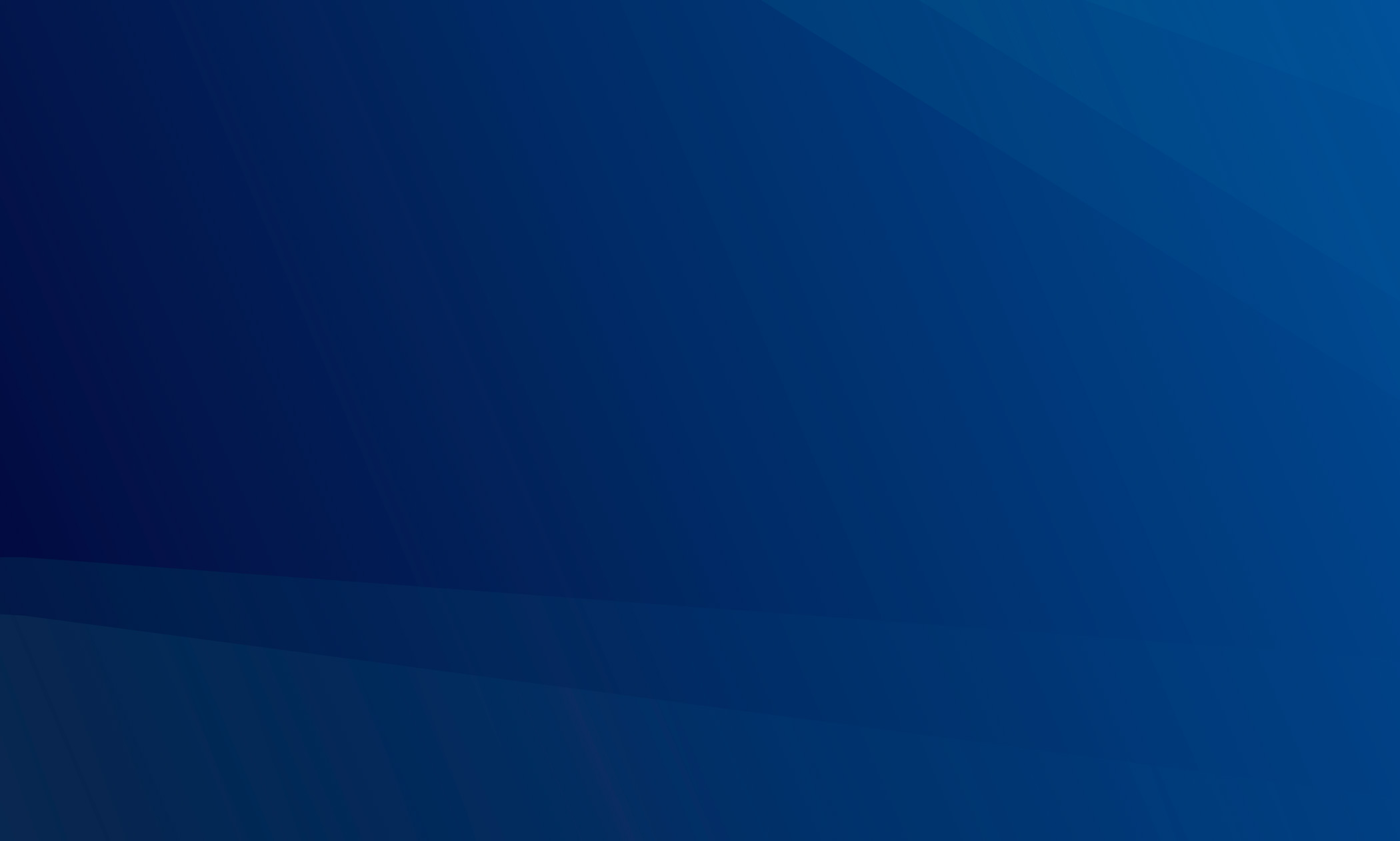 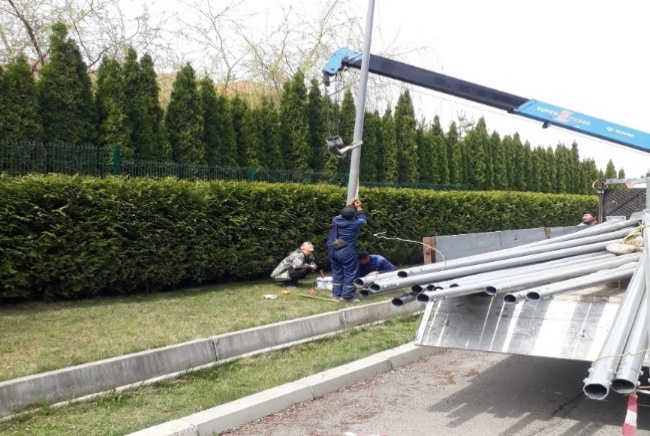 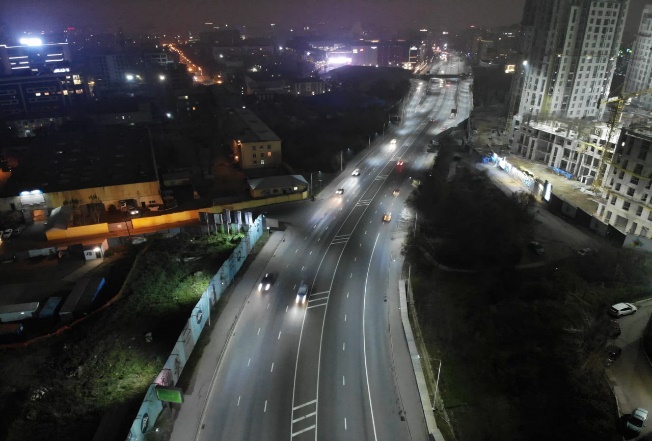 Модернизация
ул. Манасчи, ул. Клочкова, ул. Ауэзова, ул. Тургут Озала, ул. Туркебаева, ул. Брусиловского, ул. Тлендиева, ул. Утепова.
8 улицы
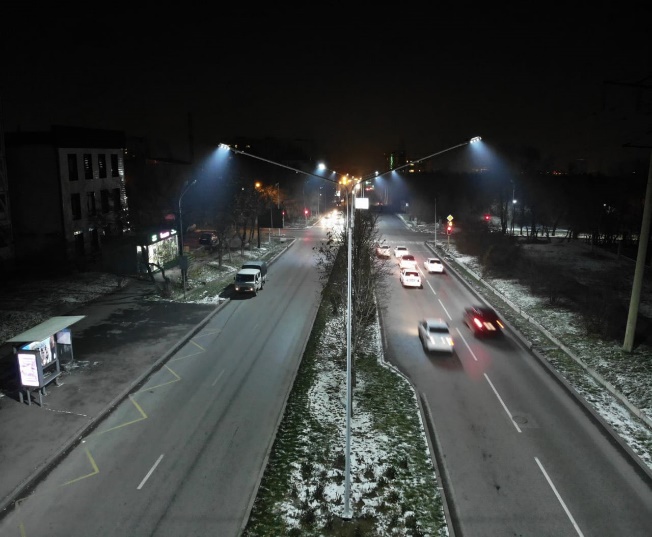 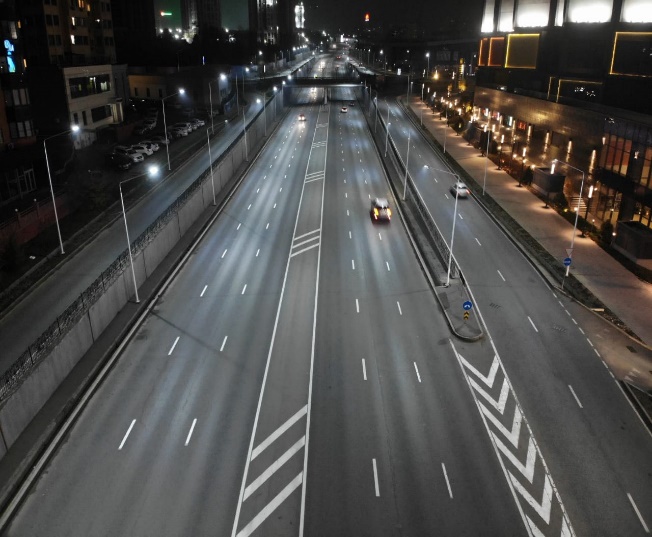 СТРОИТЕЛЬСТВО ОСВЕЩЕНИЯ 2023
Из 83 частично не освещенных,  2022 году освещены 43 проездов и улиц, в текущем году работы завершены по 40 проездам и улицам района.
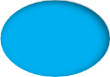 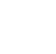 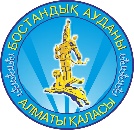 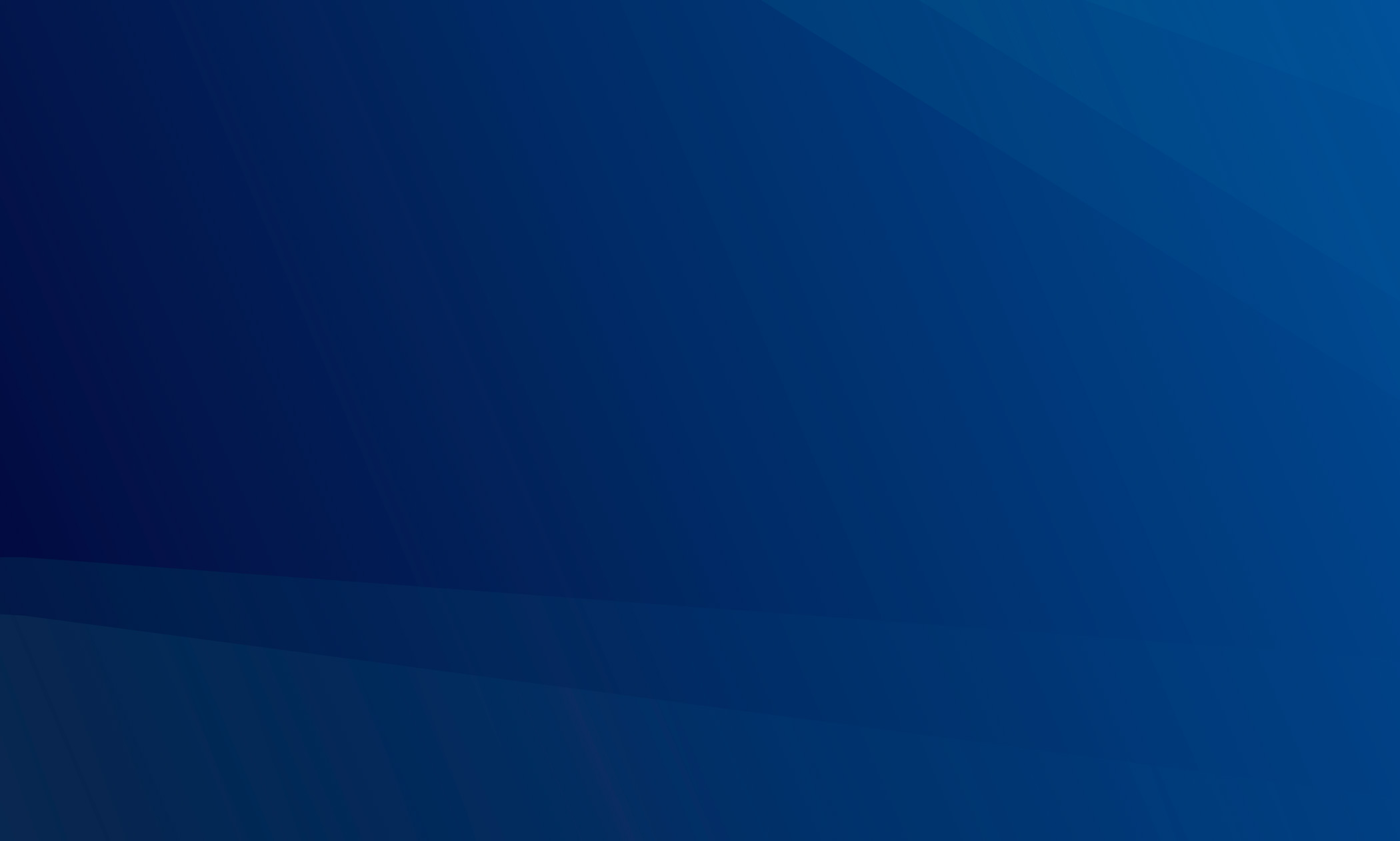 ОСВЕЩЕНИЕ 2023 ГОД
В районе обеспеченность уличным освещением составляет 95%
В 2023 году завершено СМР на 61 частично неосвещенной улице и проездах, с установкой 756 светоточек и 751 опоры, протяженностью 18,3 км

Планируется разработка ПСД на 48 частично неосвещенные улицы и проезды, где требуется установить 608 светоточек и 594 опоры, протяженностью 19,7 км. СМР будут осуществлены ориентировочно во II квартале  2024 года.
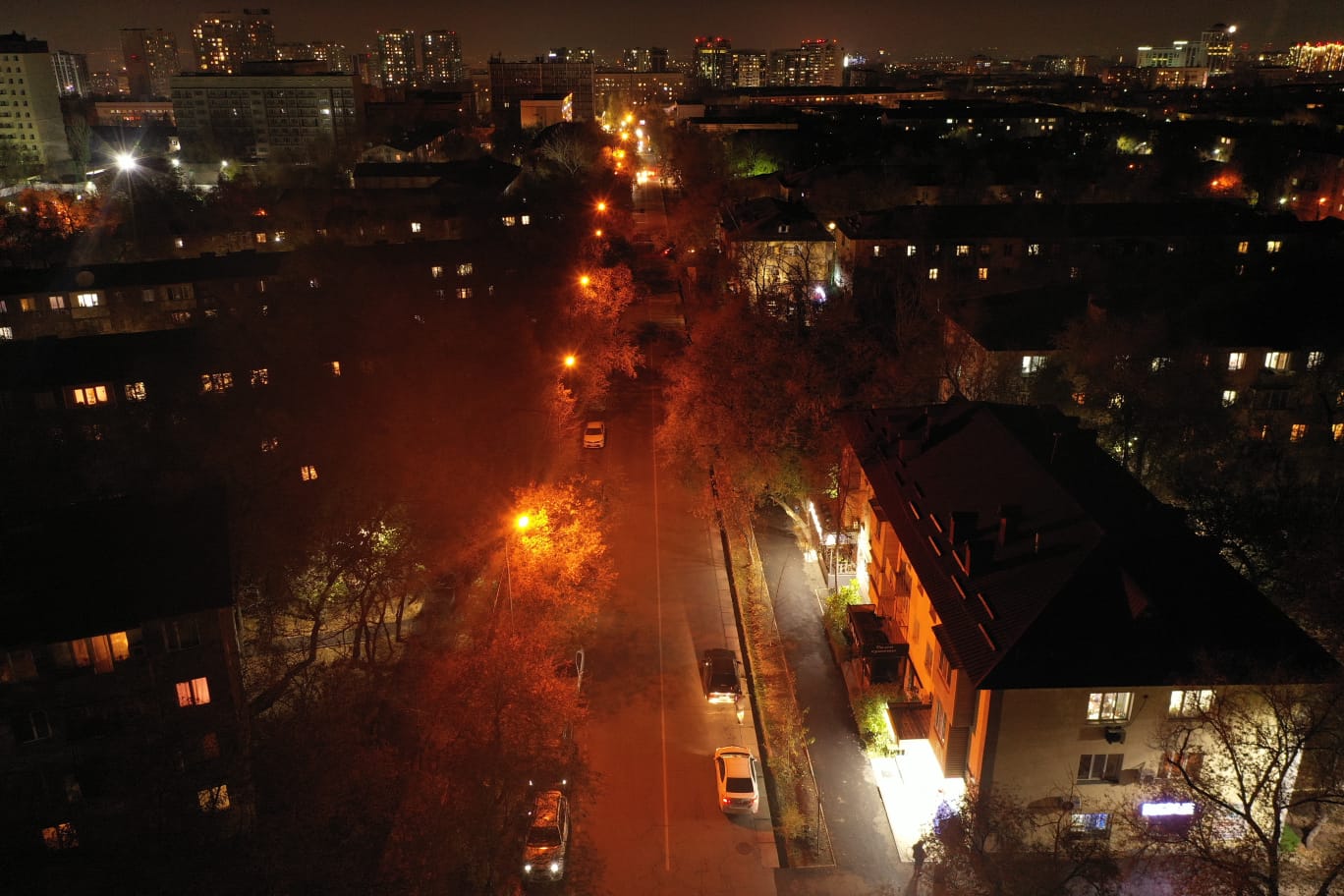 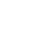 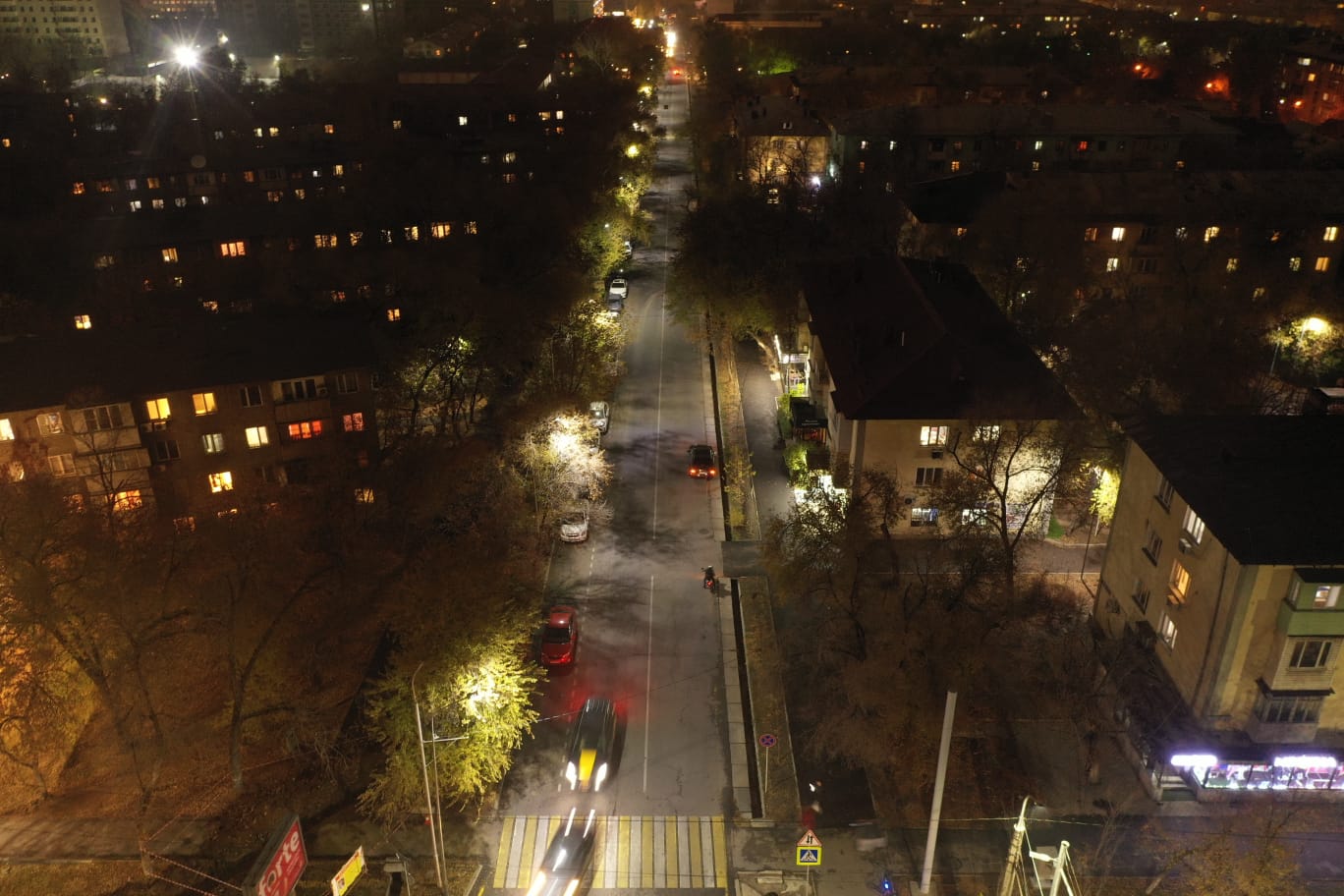 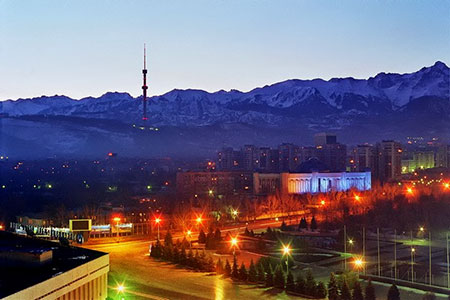 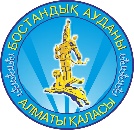 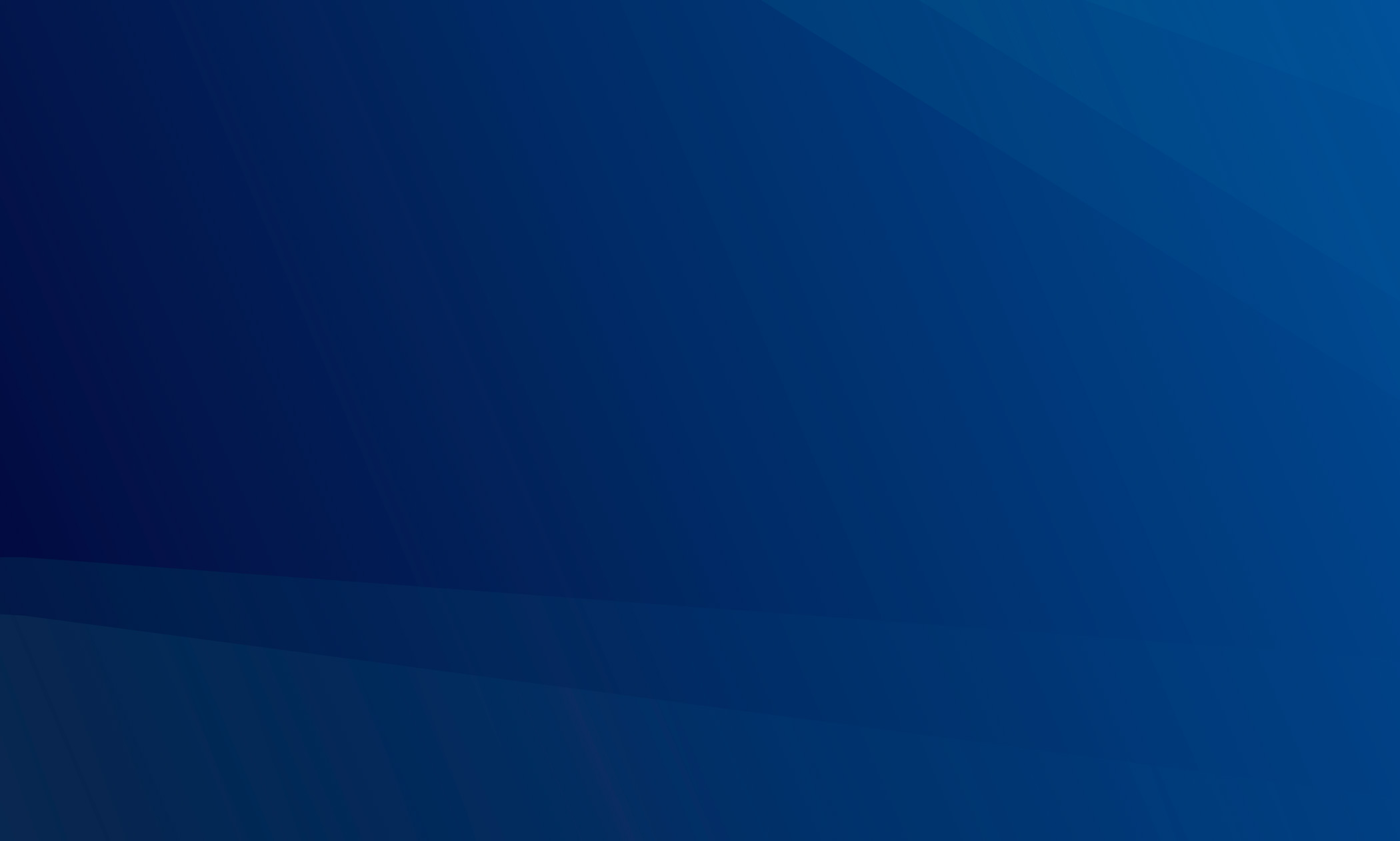 БЛАГОУСТРОЙСТВО 2022 ГОД
ГАЗОСНАБЖЕНИЕ
АРЫЧНАЯ СЕТЬ
 	 177 км
общая протяженность
556 км
общая протяженность,
7%
средний износ
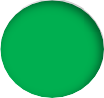 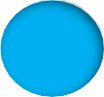 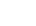 КАНАЛИЗАЦИЯ
317,4 км
общая протяженность
ВОДОСНАБЖЕНИЕ
591 км
общая протяженность
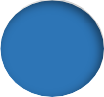 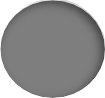 60%
средний износ
49%
средний износ
ТЕПЛОВЫЕ СЕТИ
280,7 км
общая протяженность,
ЭЛЕКТРИЧЕСТВО
1250 км
общая протяженность,
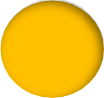 66,8%
        средний износ
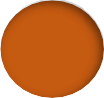 45%
средний износ
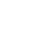 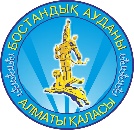 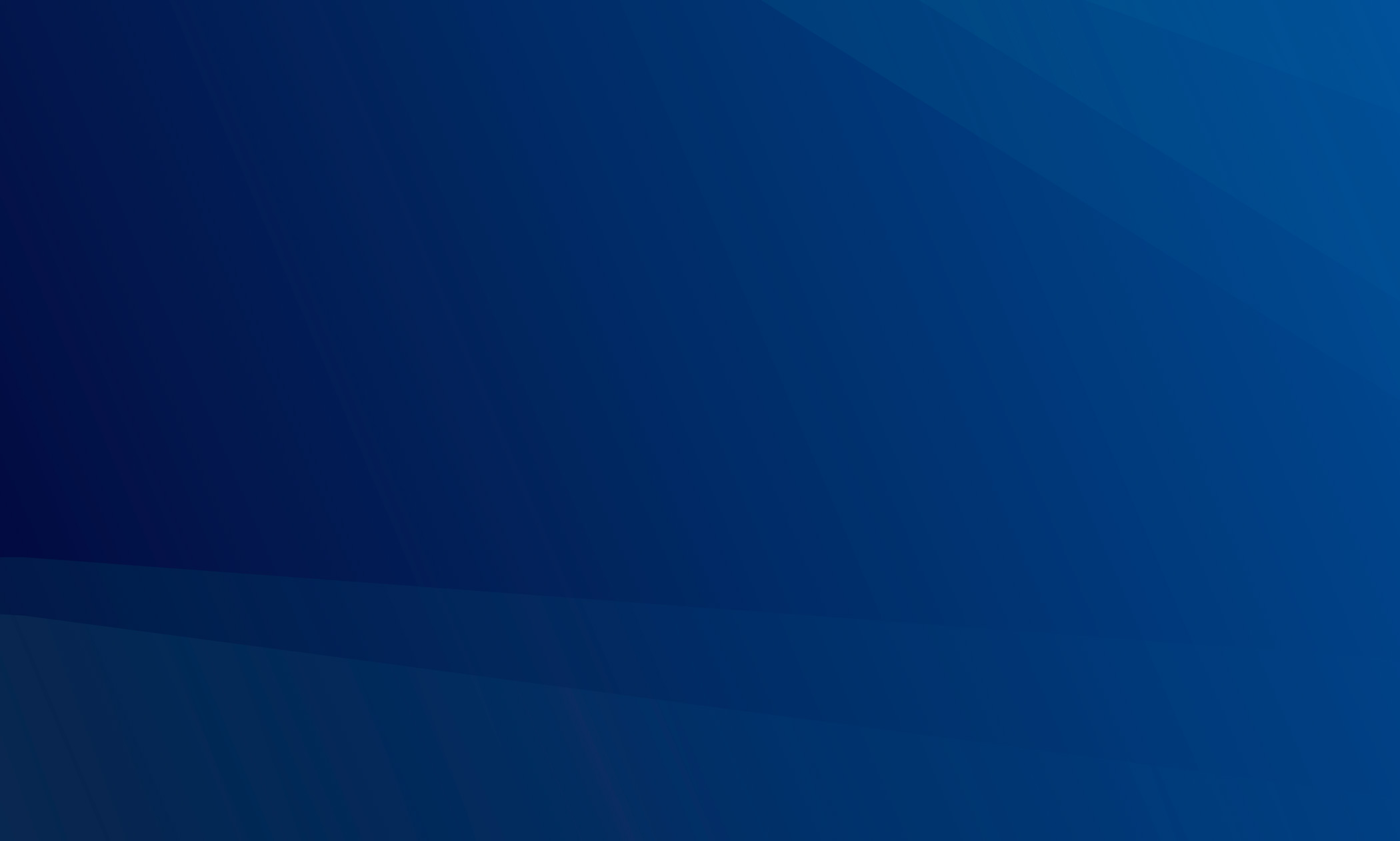 ДОРОГИ И ТРОТУАРЫ 2023 ГОД
ПЛАНИРУЕТСЯ   УСТАНОВКА 
 8 СВЕТОФОРНЫХ ОБЪЕКТОВ
СРЕДНИЙ РЕМОНТ   23  улиц 27, 3  км
РЕМОНТ ТРОТУАРОВ
ул. Минусинская 400 м
ул. Айманова 70 м, южнее школы № 93
ул. Утепова от  ул. Розыбакиева до А.Кекилбайұлы 350 м
(СМР ведется)
Завершен ремонт 9 улиц, по 6 ведутся СМР, работы на 5 улицах начнут с 25 сентября, 2 улицы сняли с ремонта из-за аварийных работ поставщиков коммунальных услуг
Идет конкурс по определению подрядчика
4 светофора на перекрестках (Гагарина-Березовского, Розыбакиева-Березовского, Розыбакиева-Ходжанова, Жарокова-Си Синхая)
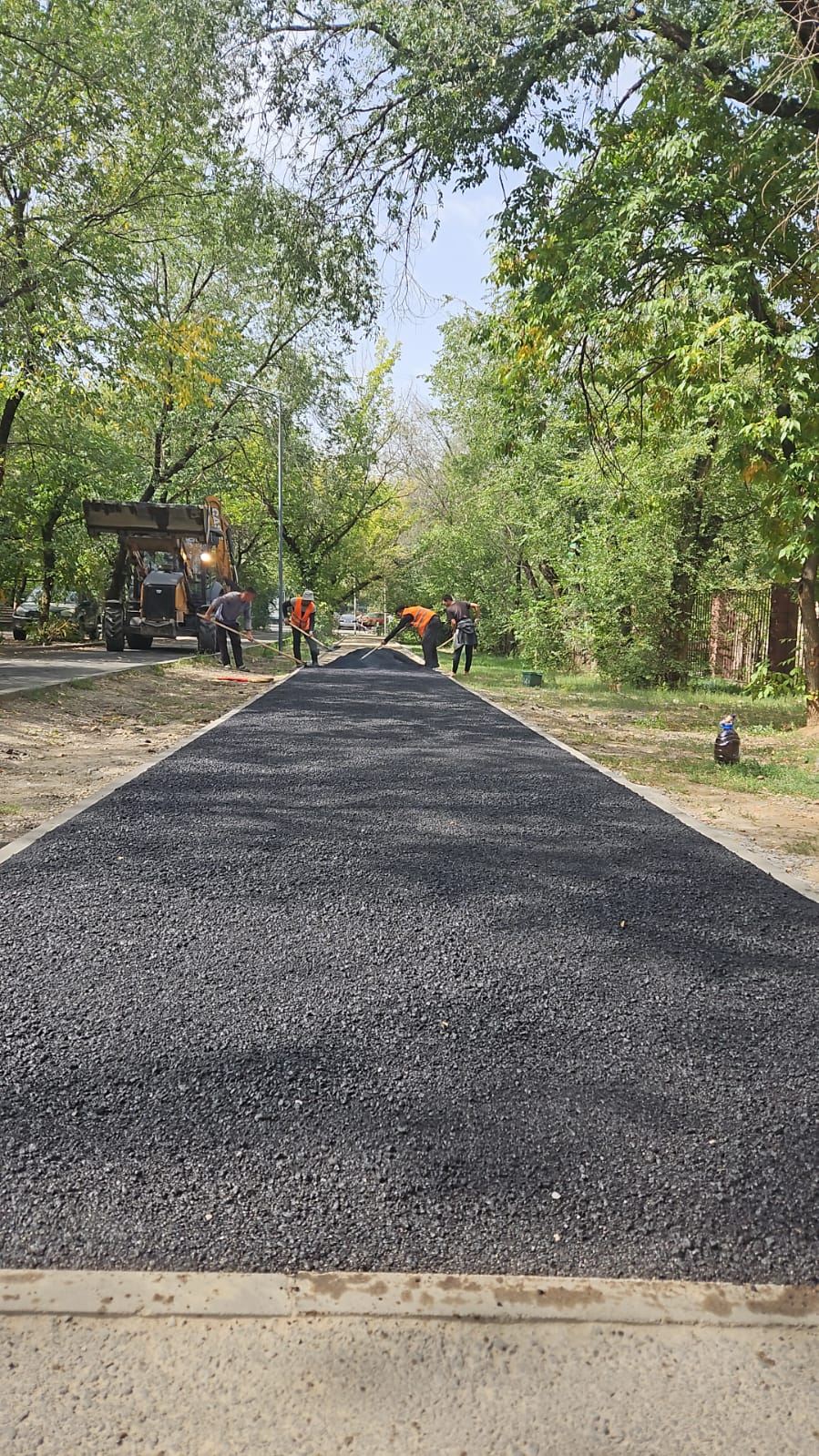 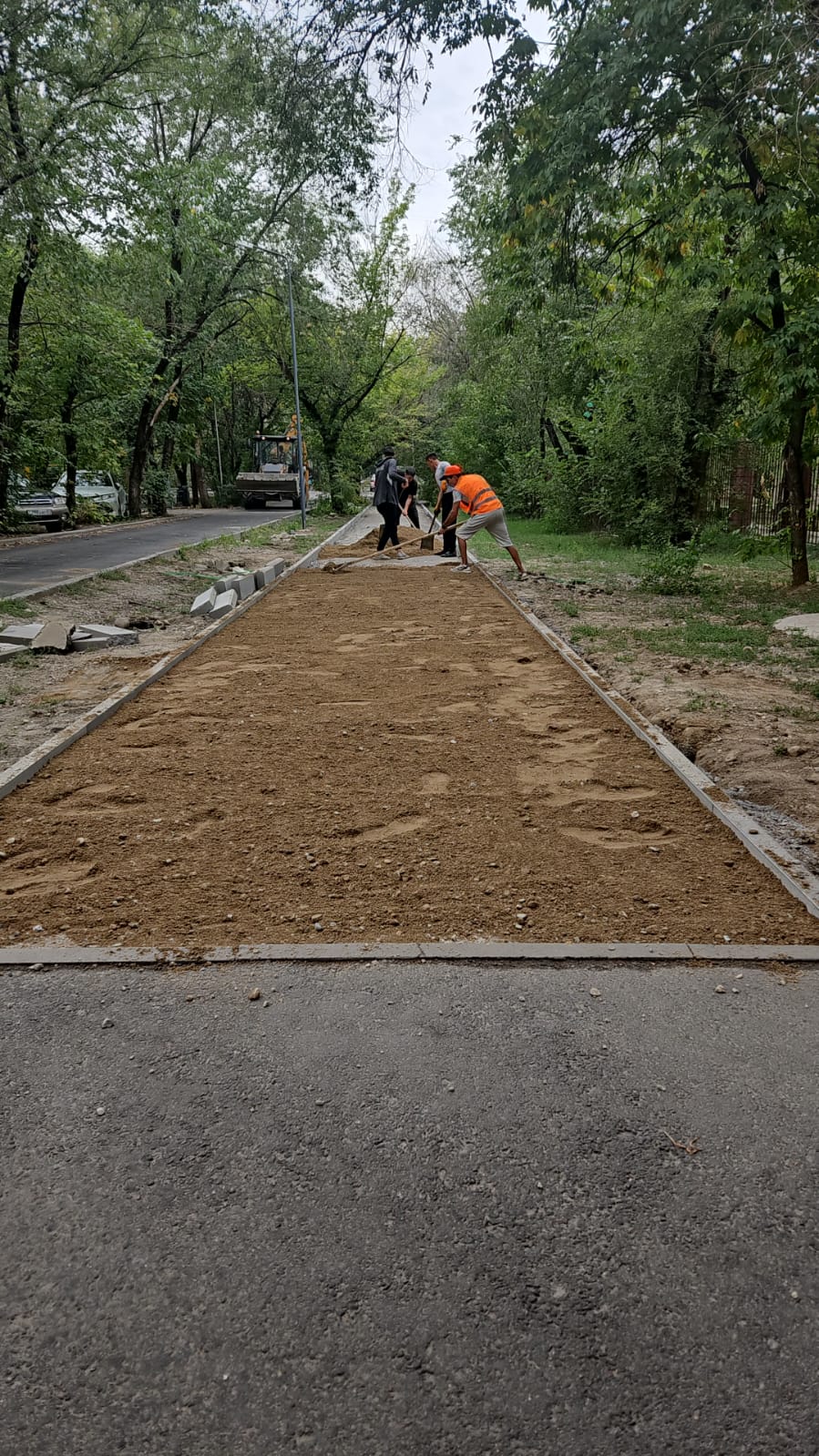 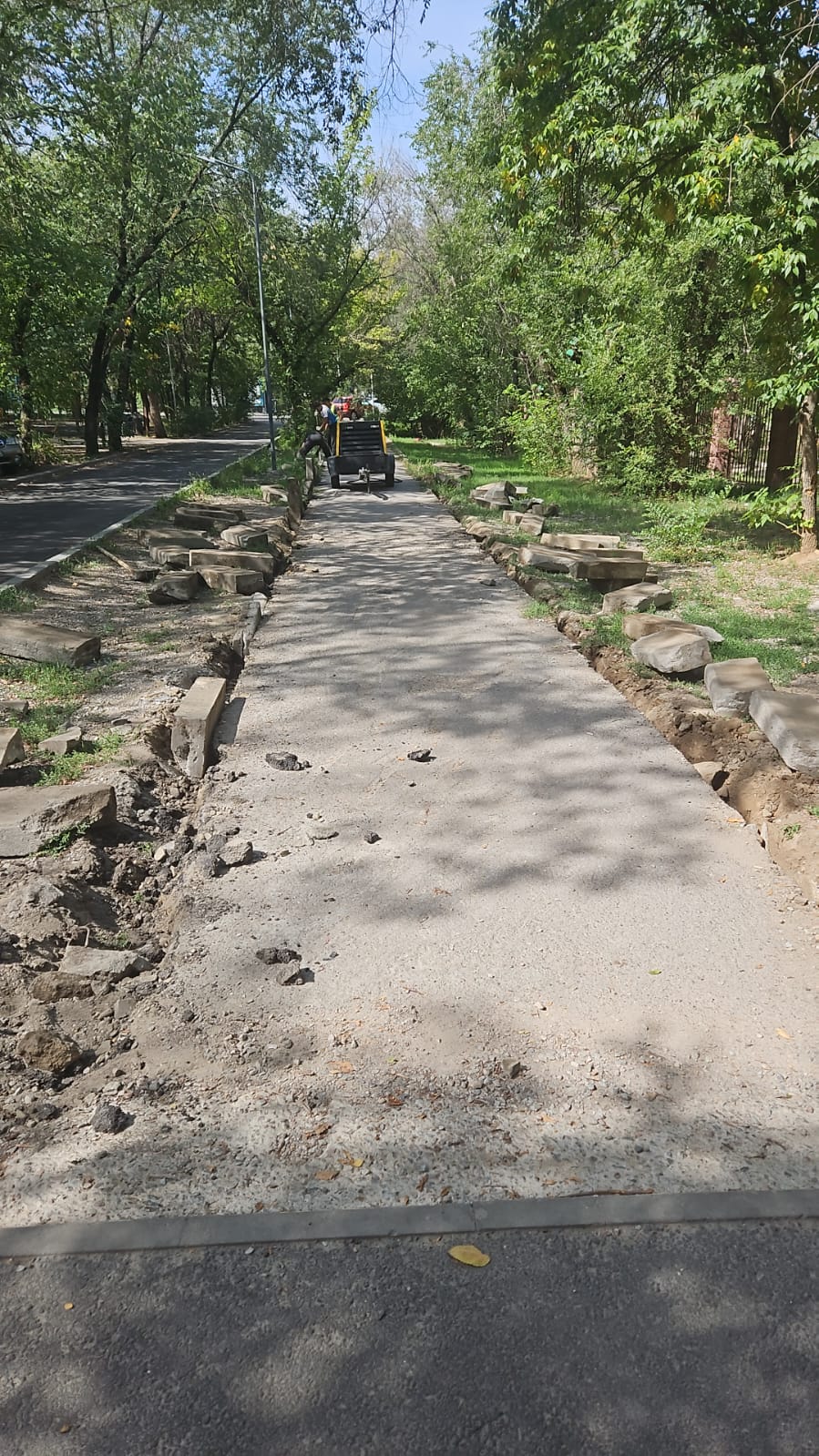 выход экспертизы – 30 октября 2023 г.
4 светофора на регулируемых пешеходных переходах с кнопкой вызова (Аэзова-Озтюрка, Садыкова-Долина роз, Манаса южнее Жандосова, КАЗНУ)
ТЕКУЩИЙ РЕМОНТ
(ямочный)
Работы начаты с июня т.г. в настоящее время отремонтировано 23,6 тыс. кв.м. асфальтного покрытия, брусчатки 5,7 тыс. кв.м.
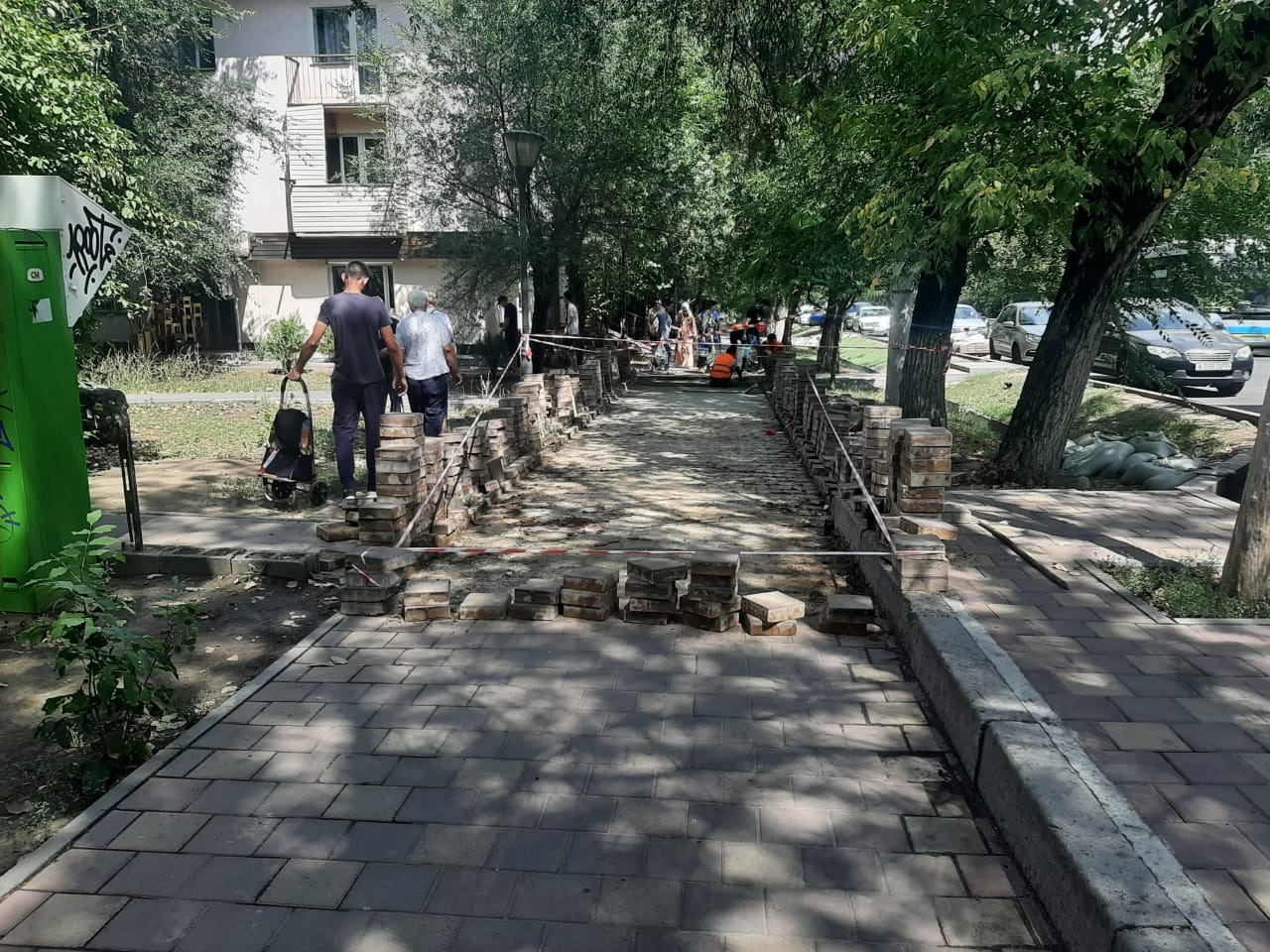 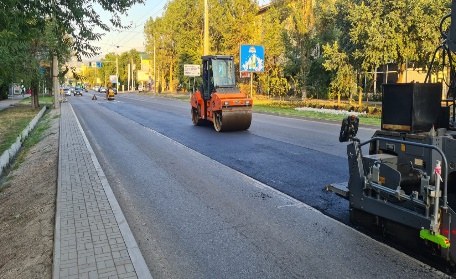 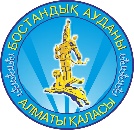 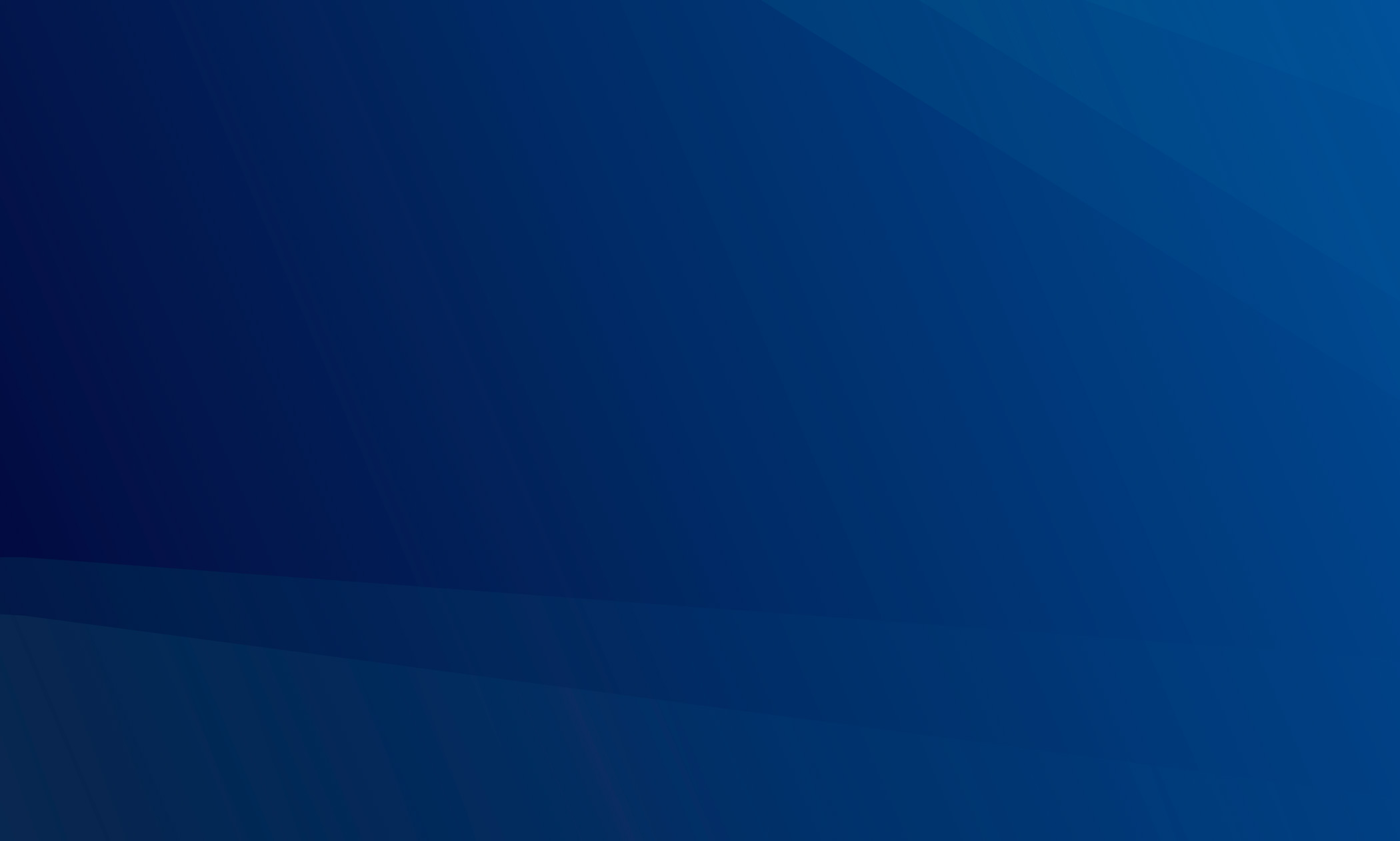 ОБЕСПЕЧЕНИЕ КАЧЕСТВЕННОЙ СОЦИАЛЬНОЙ ИНФРАСТРУКТУРОЙ 2022 ГОД
Программа «Еңбек» - 3 950 чел. (122,1%)
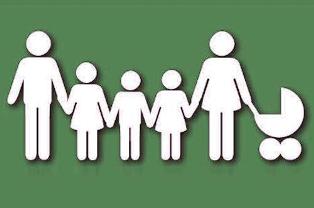 многодетные семьи – 3 039, из них малообеспеченные семей – 217
Общественные работы – 1118 чел.  (111,8%),
Постоянные рабочие места – 2069 чел.  (141,4%),
Социальные места - 144 чел.  (98,0%),
Молодежная практика – 169 чел.  (103,7%), 
Обучающие курсы – 143 чел.  (95,3%),
Первое рабочее место – 60 чел.  (93,8%),
Выдано грантов – 235 чел.  (100,0%)
Зарегистрировано безработных в ЦЗ  – 1 803 чел.
Уровень безработицы – 5,2%
лица с особыми потребностями – 7 428, в том числе дети-инвалиды - 938
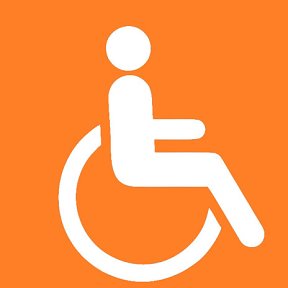 Оказанная помощь СУСН
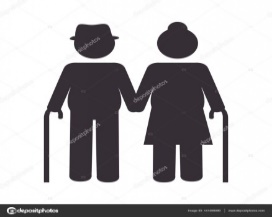 пенсионеры с мин.пенсией – 3 128
В 2022 году оказана помощь 9 308 человек на общую сумму 41,8 млн.тенге (спонсоры).
пенсионеры – 41 702
участники ВОВ – 17, 
УТФ – 1 747,
блокадники г.Ленинград – 8, узники фашистких лагерей - 2
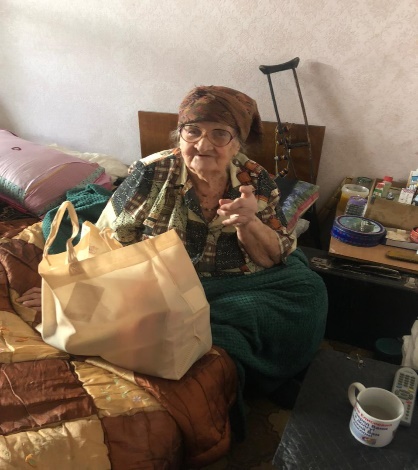 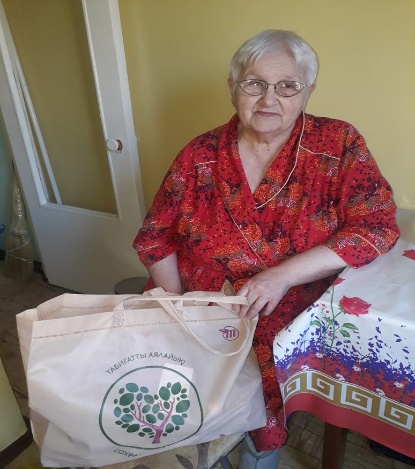 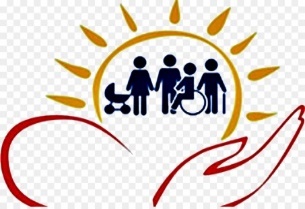 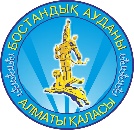 получатели АСП  - 217 семей (923 чел.) на 85,4 млн.тг
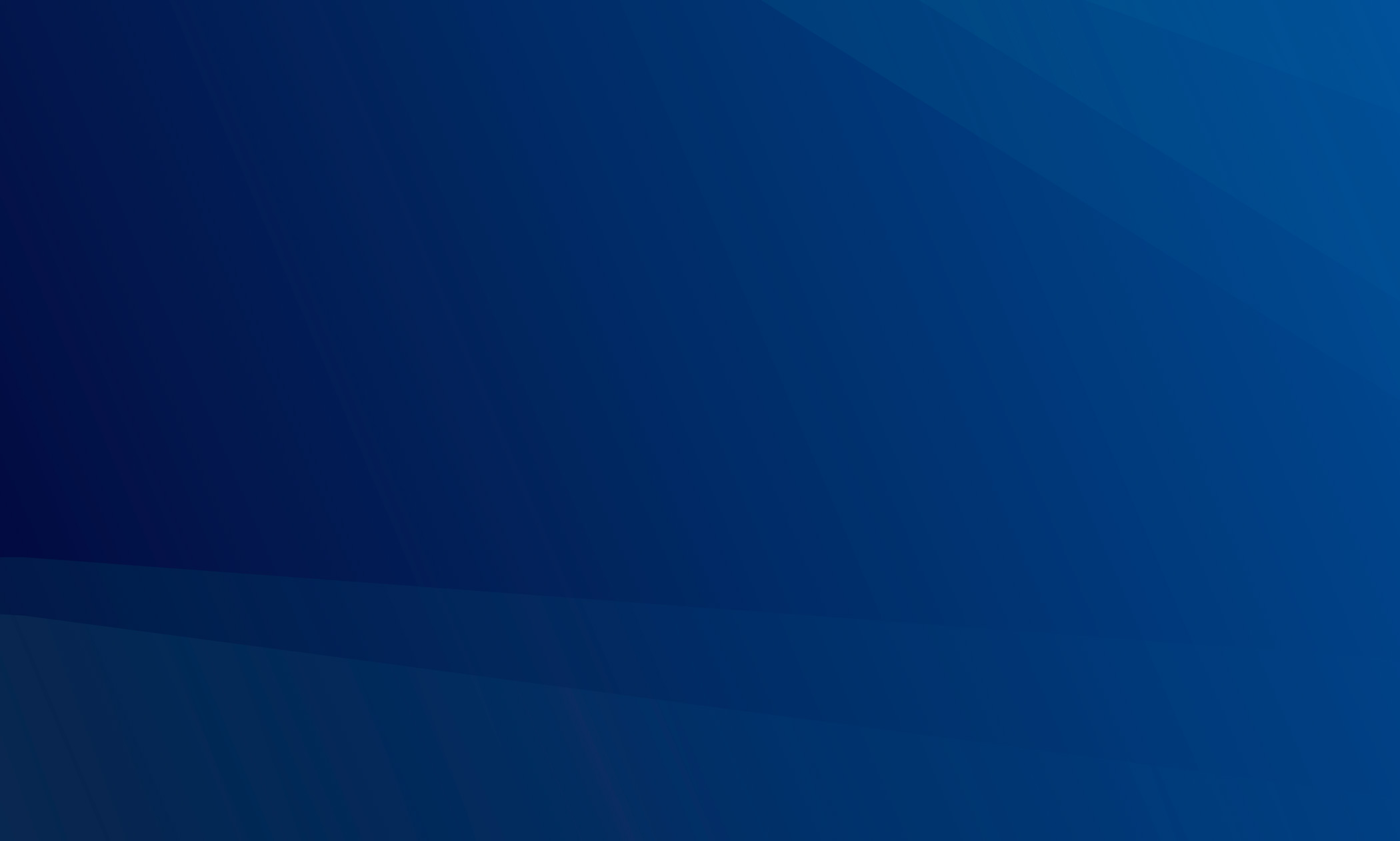 ОБЕСПЕЧЕНИЕ КАЧЕСТВЕННОЙ СОЦИАЛЬНОЙ ИНФРАСТРУКТУРОЙ 2022 ГОД
Дошкольное образование
Среднее образование
63 школ – 50 341 учащихся
103 организаций   – 10 774 детей
государственные школы 34 
                  проектная мощность – 28 337, 
                  количество учащихся  - 38 545.
частные школы - 29
                    проектная мощность – 15 803, 
                    количество учащихся  -  11 796
Дефицит ученических мест – 4 154 (район ТРЦ МегаАлматы, ТРЦ АДК)
Количество выпускников – 2 477
государственные сады - 30
                 количество детей  - 6 304
частные сады - 43 
                 количество детей – 2 761
миницентры - 30
                   количество детей  - 1709
Госзаказ – 35 сада на 2 000 детей
Количество очередников – 2 370 от 3-6 лет
Открылись в 2022 году
Открылись в 2022
детский сад №189 на 320 мест в ЖК Акварель
18 частных садов на 1062 мест
3  пристройки  на  875 мест 
государственные школы: 
№125, 146, 191
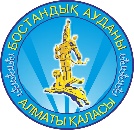 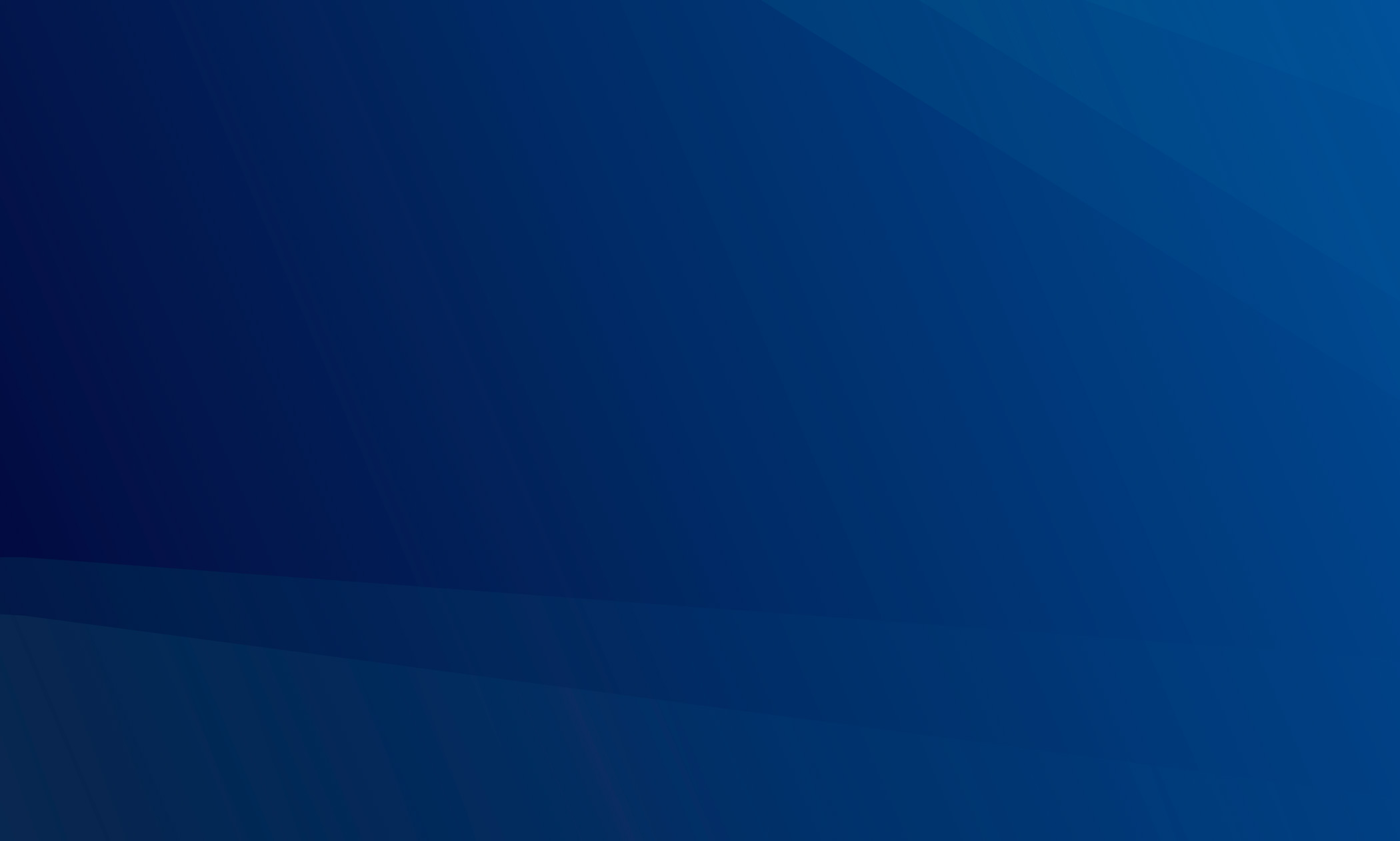 ОБЕСПЕЧЕНИЕ КАЧЕСТВЕННОЙ СОЦИАЛЬНОЙ ИНФРАСТРУКТУРОЙ 2023 ГОД
ОБЕСПЕЧЕНИЕ КАЧЕСТВЕННОЙ СОЦИАЛЬНОЙ ИНФРАСТРУКТУРОЙ
САПАЛЫ ӘЛЕУМЕТТІК ИНФРАҚҰРЫЛЫММЕН ҚАМТАМАСЫЗ ЕТУ
34 государственных, 29 частных школ
31 государственных, 73 частных садов (из них по госзаказу – 51)
Строительство государственных 5 школ на 8000 мест
Строительство школы ТОО «РАМС КАЗАХСТАН»
ул. Жандосова, речка Большая Алматинка на 1100 мест
Завершение до конца т.г.
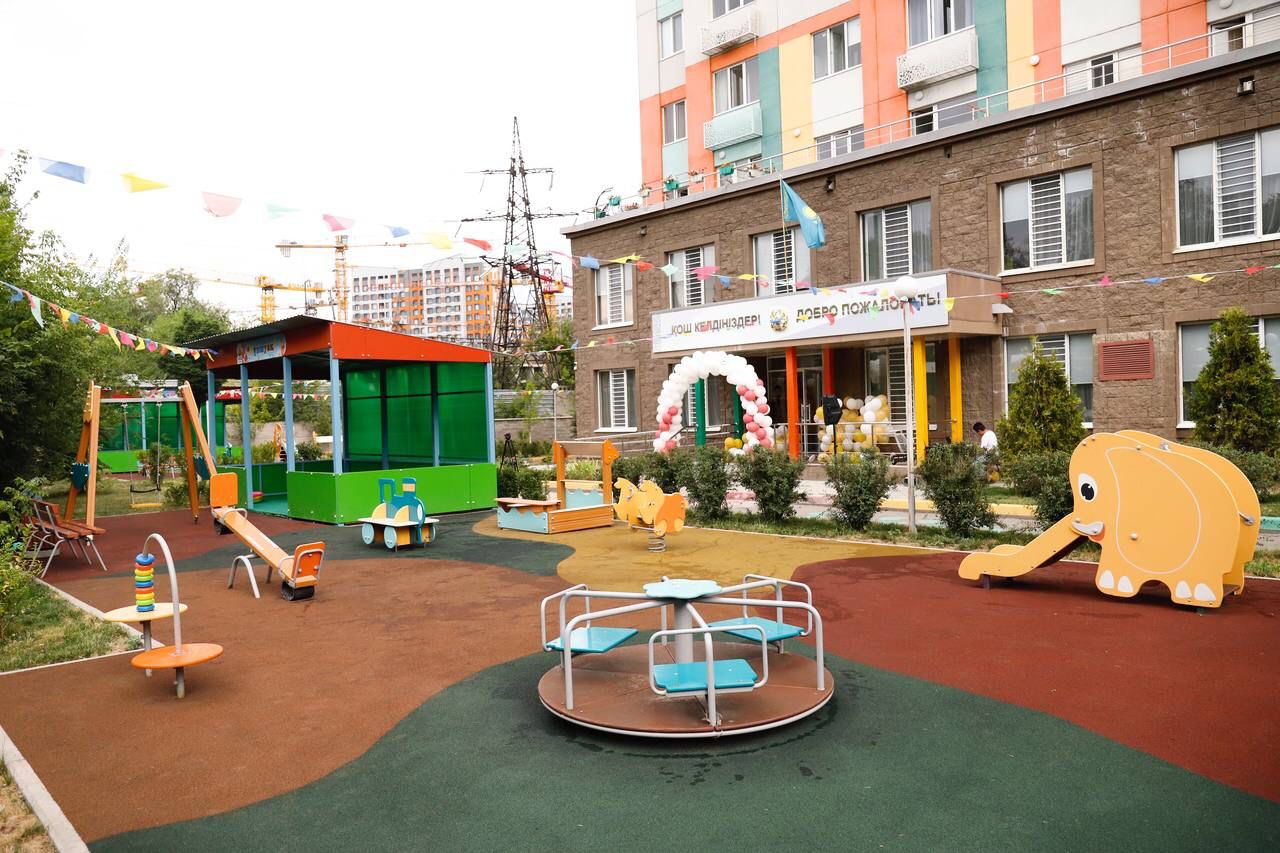 «КОМФОРТНАЯ ШКОЛА»
Егизбаева, 9 на 2500 мест
ул. Розыбакиева уг. ул. Кожабекова на 2000 мест 
ул. Розыбакиева уг. ул. Левитана на 1500 мест
Начало строительства конец  сентября т.г.
Рассматривается вопрос о строительстве школы на 900 мест, в рамках социальной ответственности в районе ТРЦ «АДК»
С начала т.г.  открыты 6 частных садов на 357 мест и        1 государственный №189 детский сад на 300 мест
в ЖК «Акварель»

       мкр.Ерменсай, переулок 5, 14/1 на 38 мест;
       ул.Байшешек, 1 на 70 мест;
       ул.Тимирязева, 15А на 70 мест;
       ул.Тажибаева, 176 на 57 мест;
       мкр.Нур-Алатау, улица 11, 14 на 57 мест;
      ул.Жарокова, 356 на 65 мест
Строительство 3 государственных детских садов на          680 мест
Реконструкция детского дома №1 под детский сад           мкр. Орбита 3  на 440 мест  (II квартал, 2024 г.)

2 детских сада ул. Жандосова, речка Большая Алматинка на 240 мест (по 120 каждая)
Завершение до конца 2025 г.
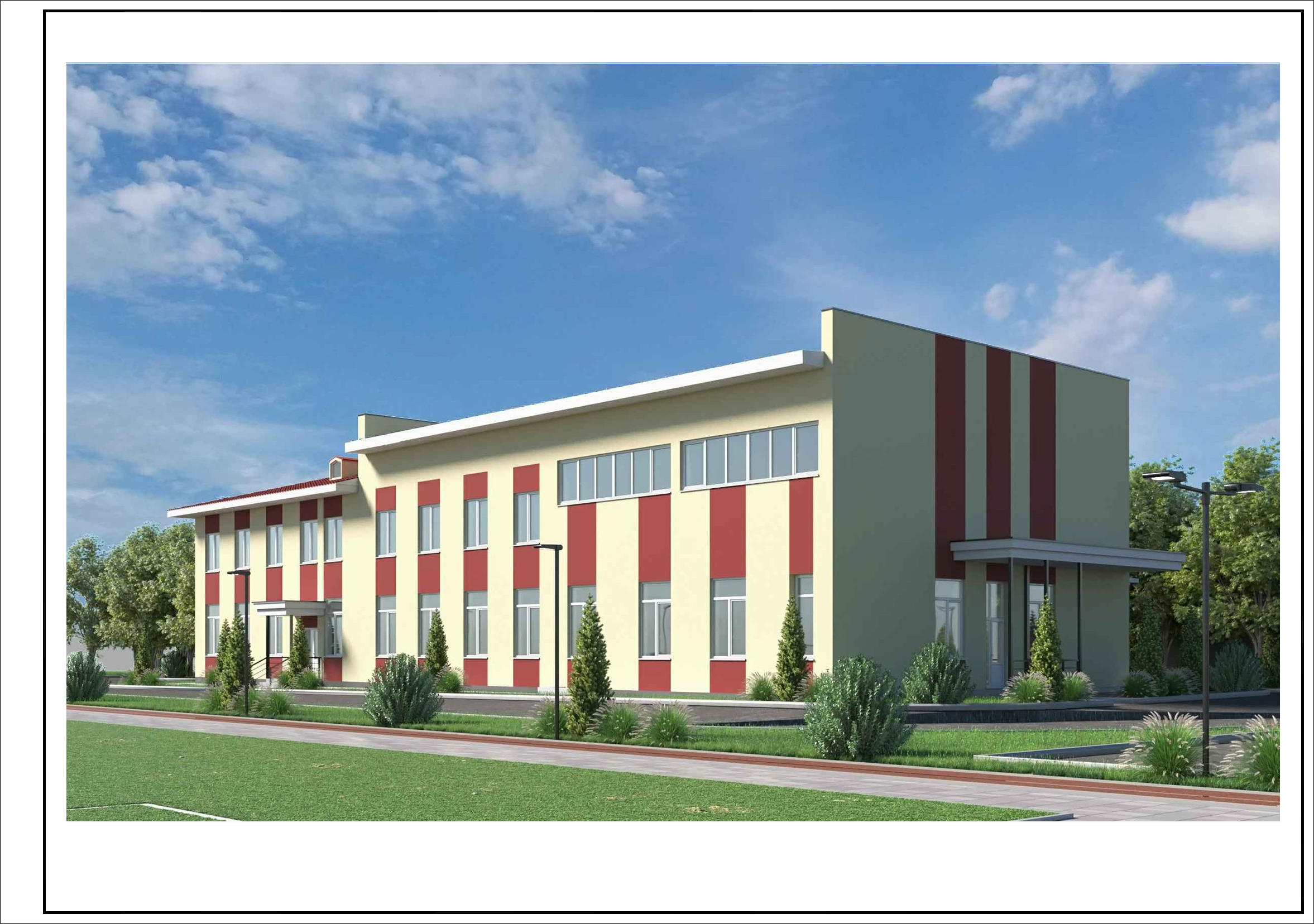 Планы на 2023 г.
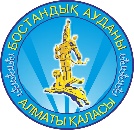 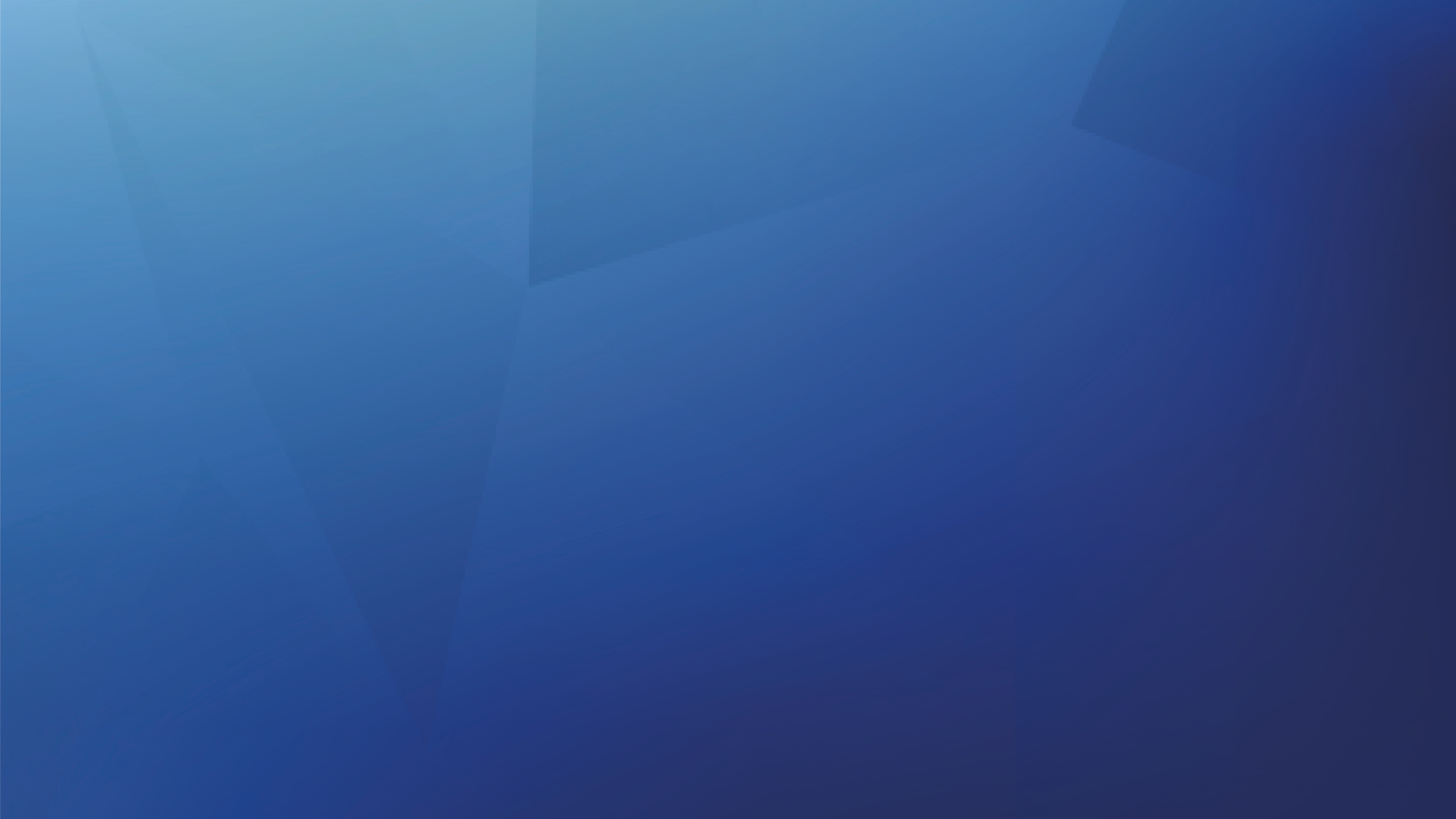 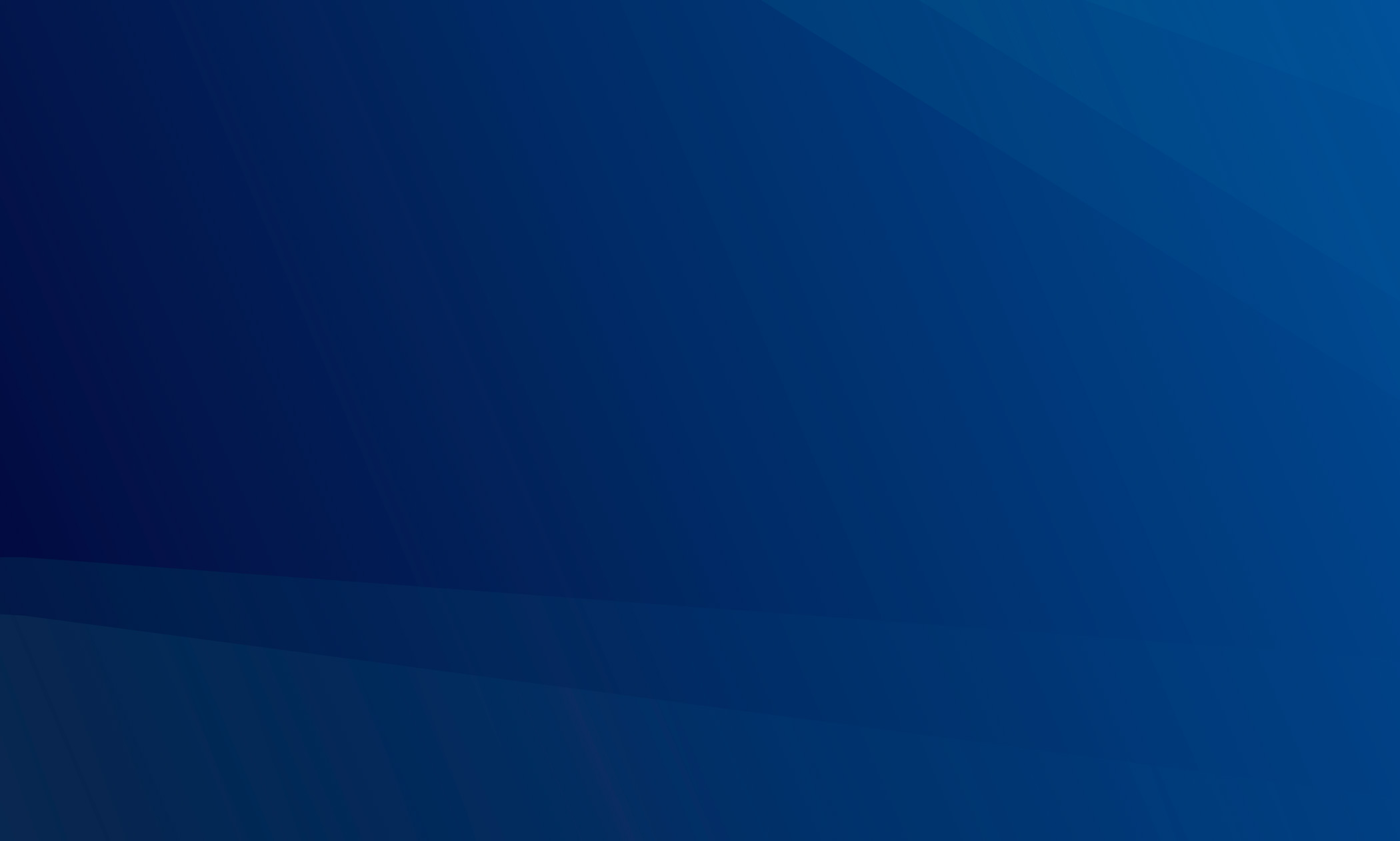 Здравоохранение
ЗДРАВООХРАНЕНИЕ 2022 год
112,6 тыс.чел.
Ревакцинировано (76,4%)
212,6 тыс.чел.
Вакцинировано (82,5%)
365,3 тыс.чел.
население
286,4 тыс.чел.
По РПН
257,8 тыс.чел.
План вакцинации
Ремонт и строительство 2022 год
23 медицинских организаций, 
4 гос.поликлиники:  285,5 тыс.чел. по РПН
530 врачей, 623 сред.медперсонал
 7 частных клиник: 94,3 тыс.чел. По РПН
265 врачей, 211 сред.мед.персонал
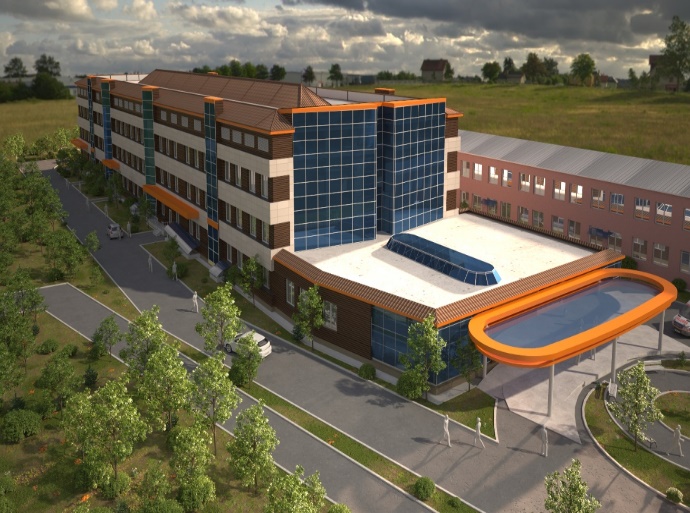 Строительство пристройки к зданию «Центру детской неотложной медицинской помощи»
Строительство в 2023 г
В 2023 году планируется строительство 2-х поликлиник на 500 посещений каждая: 
на пересечении пр.Аль-фараби  и Санаторной, 
на пересечении пр.Гагарина, и ул.Левитана.
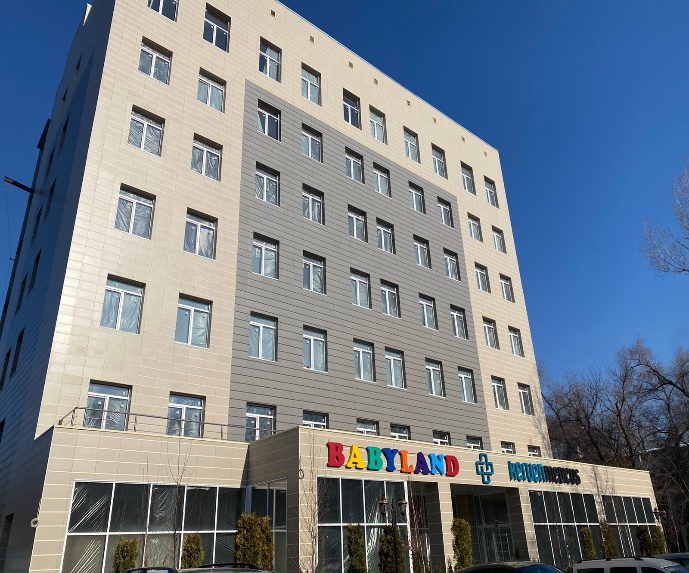 Строительство дополнительного корпуса Клиники Керуен  Medicus
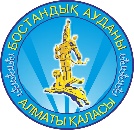 Перегруженность поликлиник района, отсутствие медицинского учреждения поликлинического характера в верхней части района выше пр.Аль-фараби.
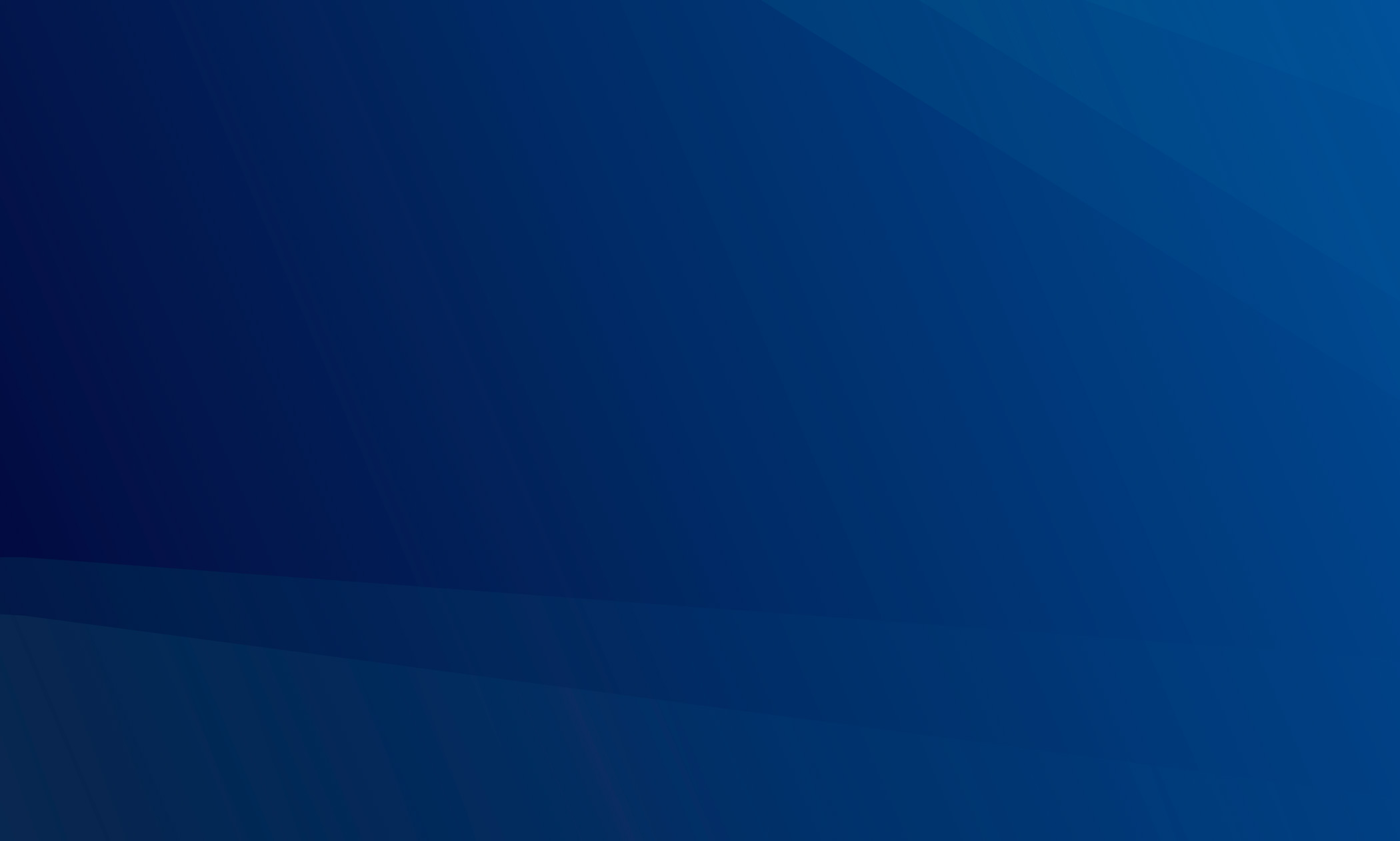 ЗДРАВООХРАНЕНИЕ 2023 ГОД
15 городских медучреждений:
4 поликлиники (ГП №4, 7,12,17) 
2 больницы 
9 государственных медцентров
более 200 частных медцентров (в т.ч. 9 по госзаказу)
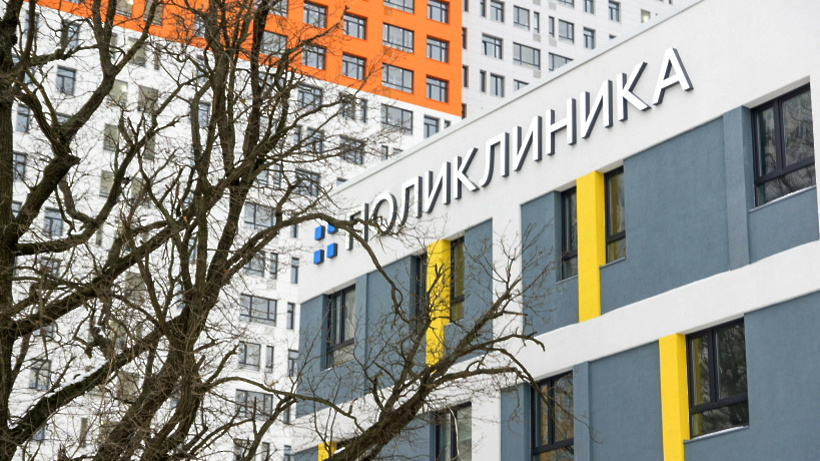 План на 2023 г. 
Строительство
2-х поликлиник на 500 посещений
получение госэкспертизы - конец т.г.

Капитальный ремонт поликлиник 
№4, №12 
начало СМР октябрь 2023 г.

Строительство корпуса «центра детской неотложной медицинской помощи» 
(август 2021 г. – декабрь т.г.)
Капитальный ремонт здания поликлиники и реконструкция здания основного корпуса Центра перинатологии и кардиохирургии
(начало СМР ноябрь 2023г.)
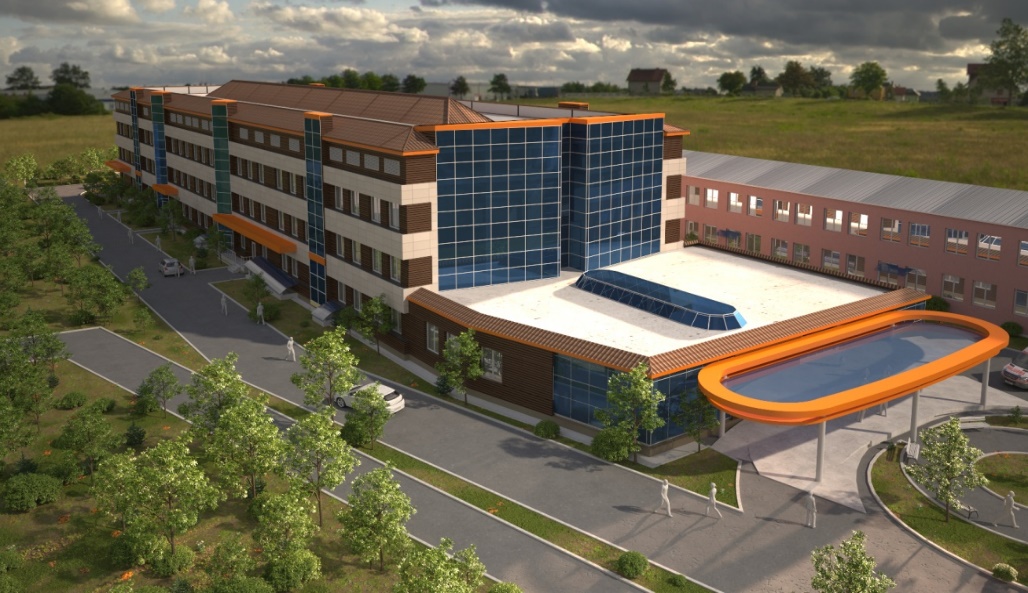 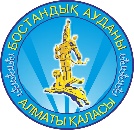